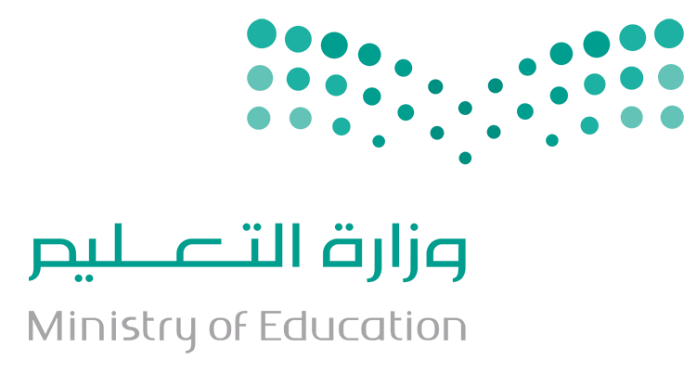 بيع السلم
راجعه وأشرف عليه 
الأستاذ / عبدالرحمن الشراري.
http://t.me/abd_fegh_1
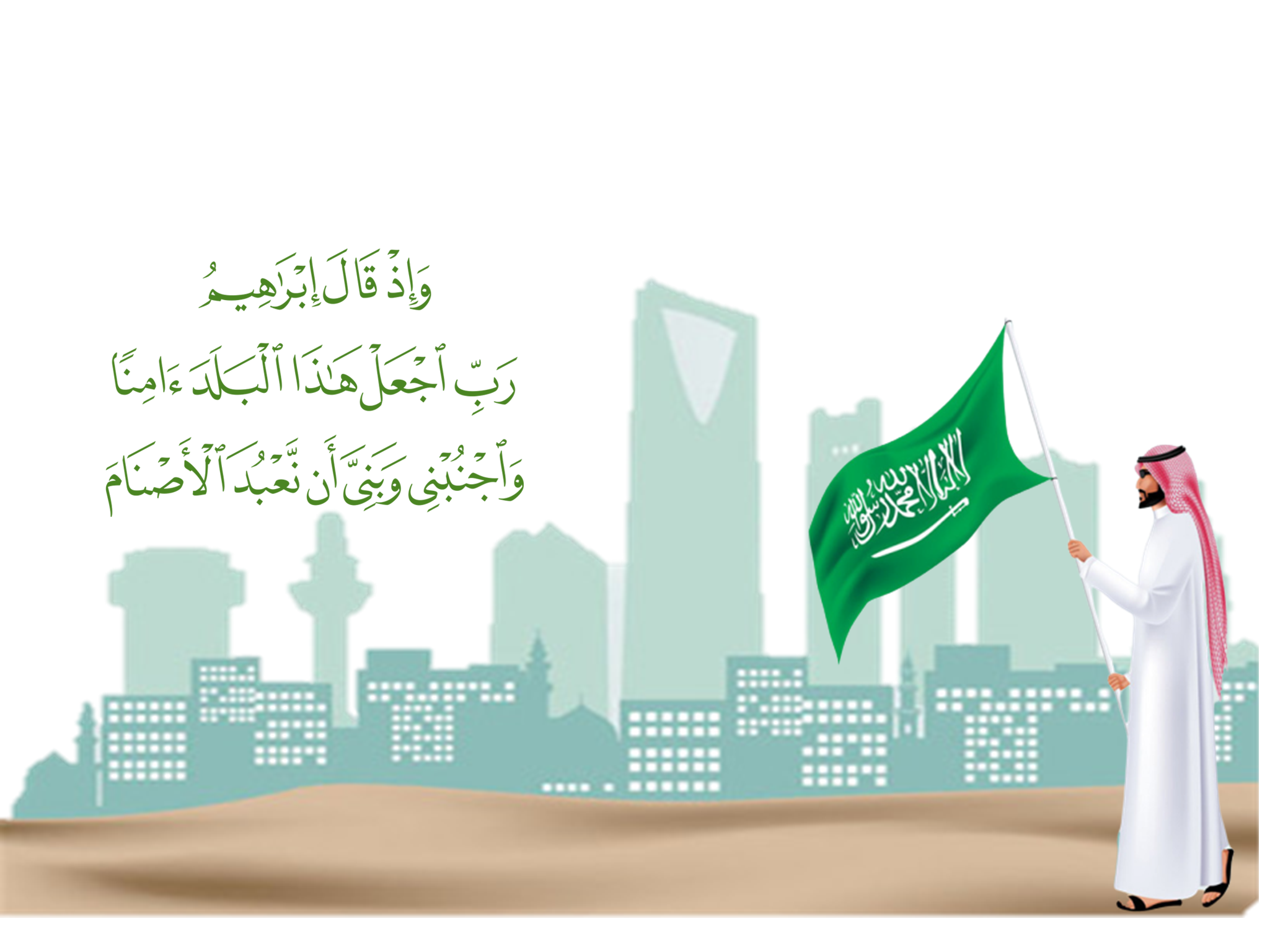 مراجعة الدرس السابق :
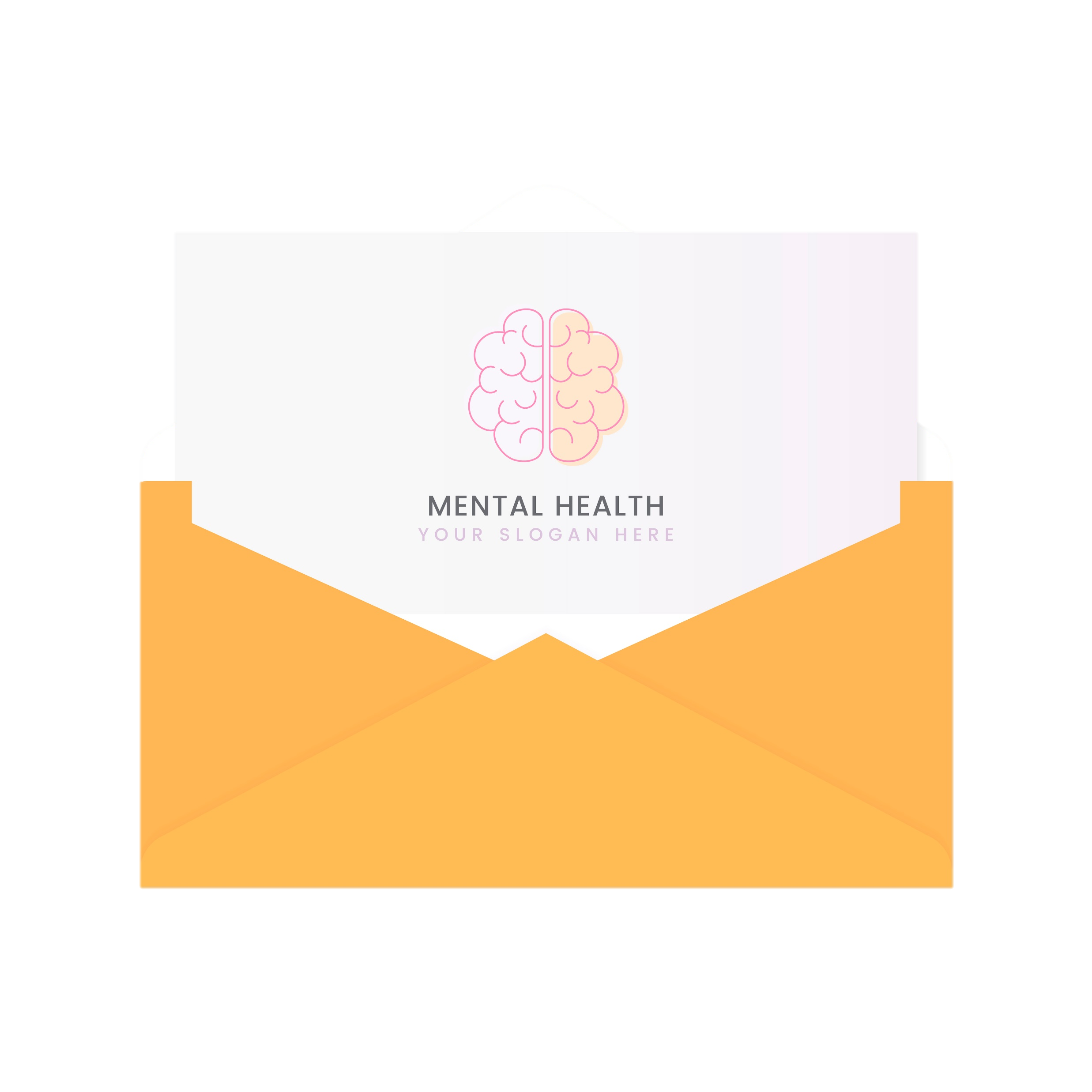 عزيزي الطالب المُبدع / 
عزيزتي الطالبة المبدعة:
ارسل/ي سؤالًا الى المجموعة المقابلة 
من ذاكرتك عن الدرس السابق:
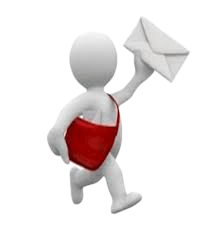 فكر/ي!
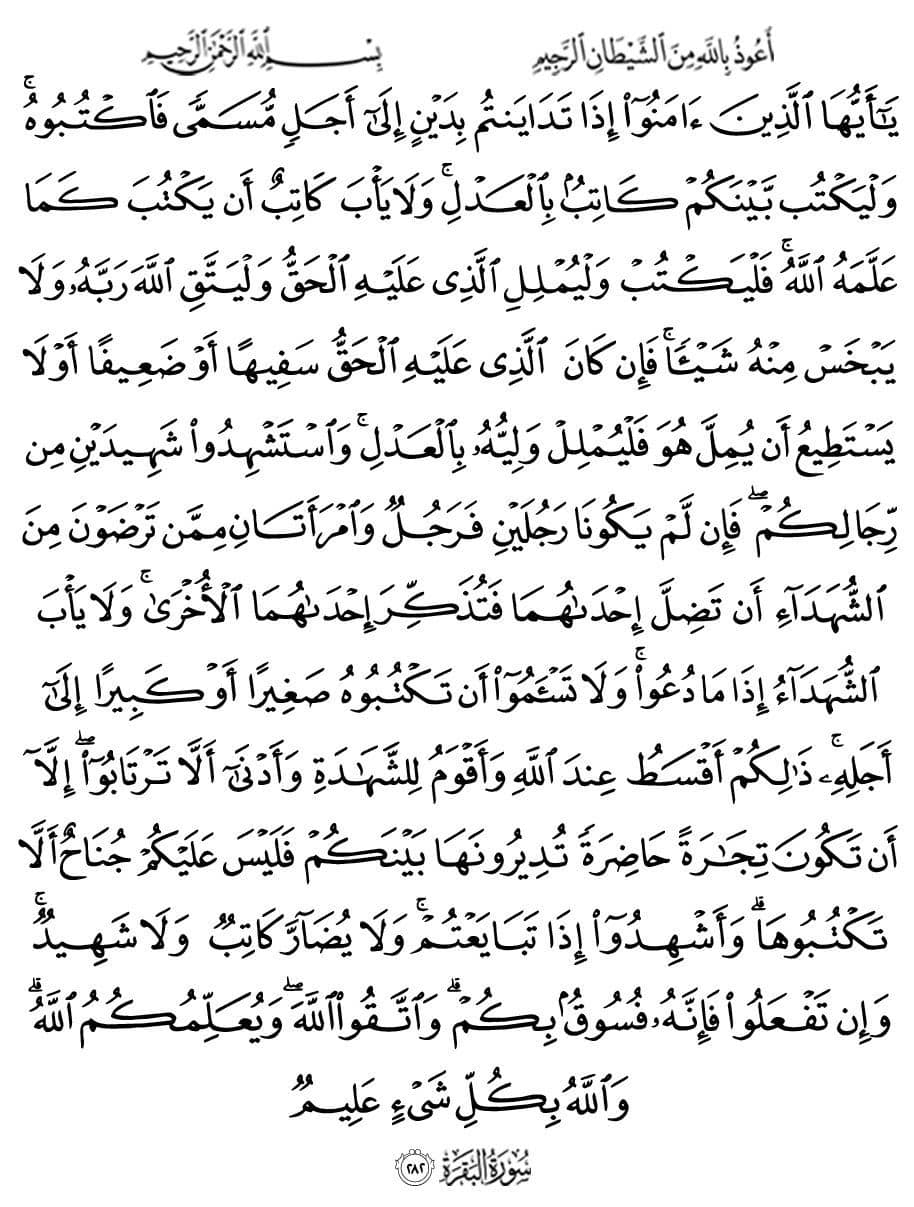 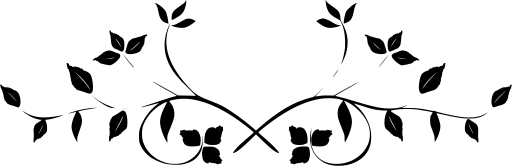 ماهي أطول آية في القرآن الكريم؟
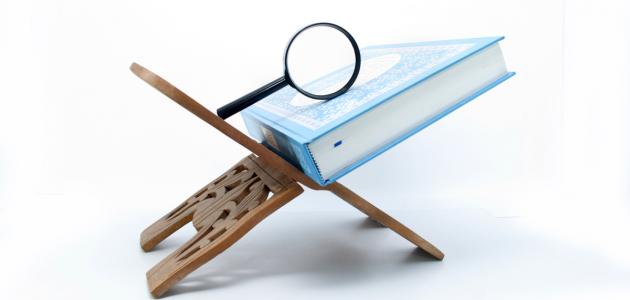 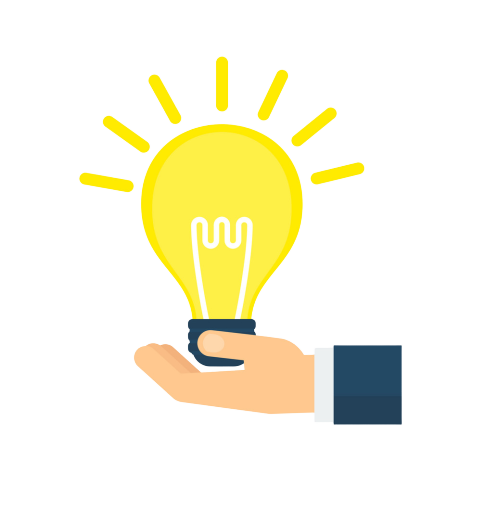 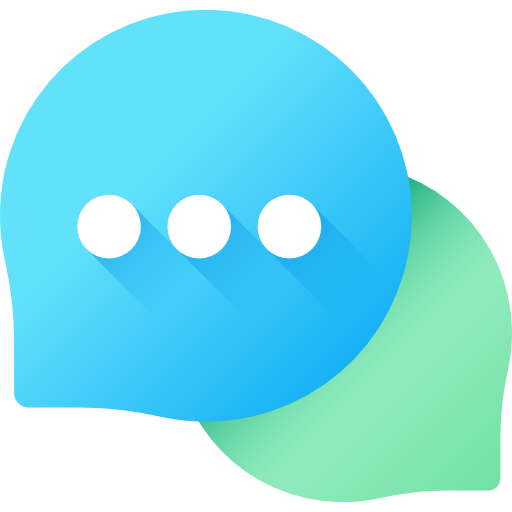 بيع السَلم
المناقشة
الأهداف:
عزيزي الطالب المُبدع / عزيزتي الطالبة المُبدعة :
املئ جدول التعلم بما تعرفين و أهدافك التي توديّن الوصول اليها في الدرس:
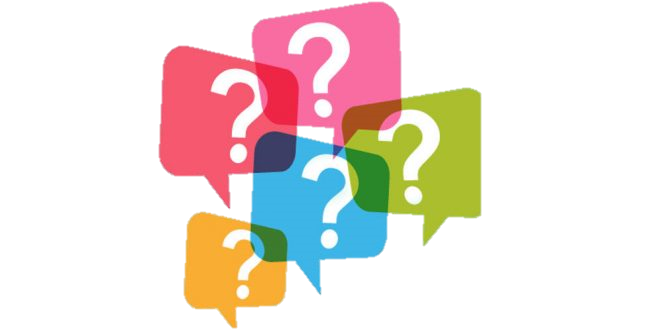 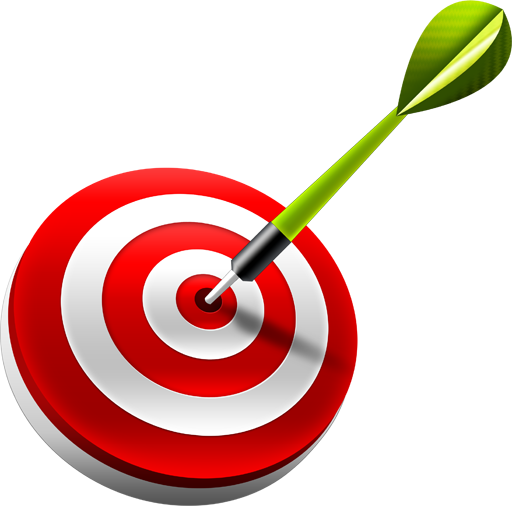 استراتيجية جدول التعلم
فكر/ي!
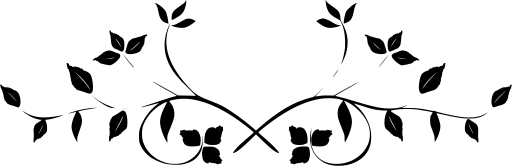 السّلم هو الدين.
هل تعرف/ين مصطلح لغوي 
يُرادِف السلم والدين!
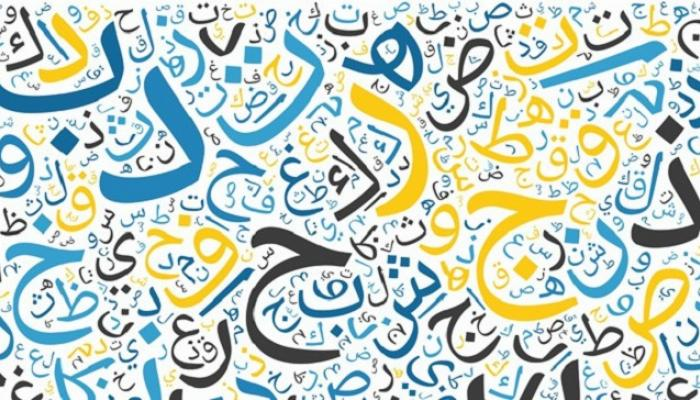 السلف
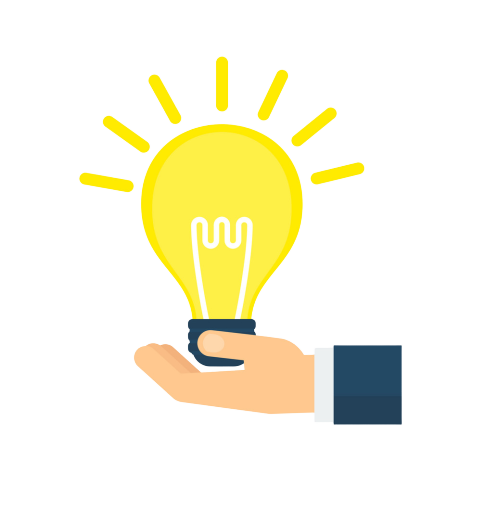 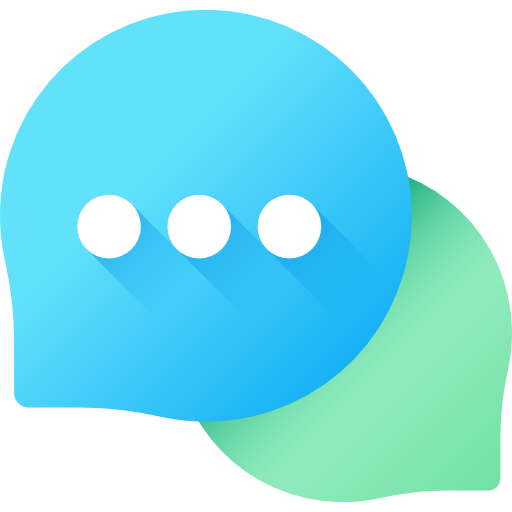 المناقشة
فكر/ي!
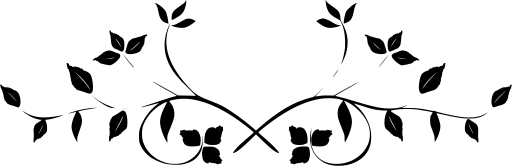 السَلم لغًة هو : السلف
اوجد/ي التعريف الاصطلاحي من خلال محاولة قراءة الصور التي أمامك!
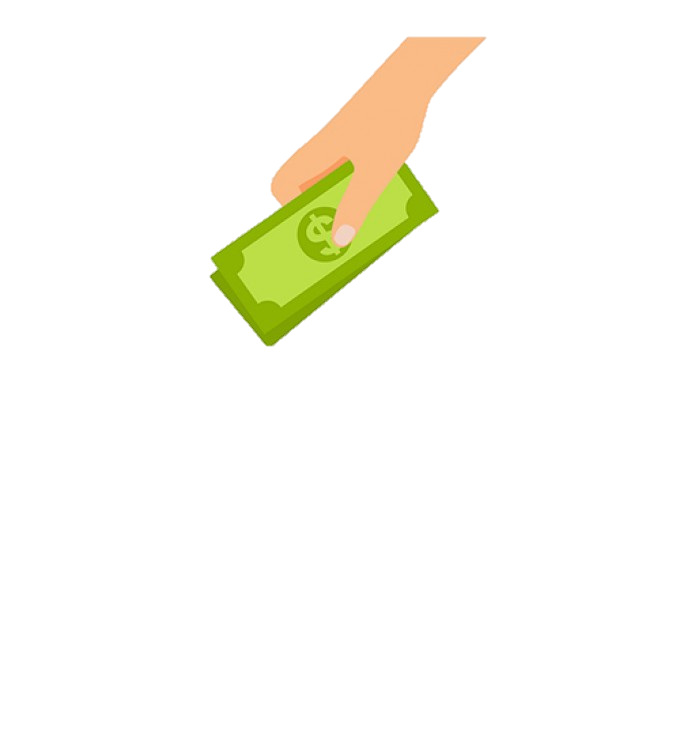 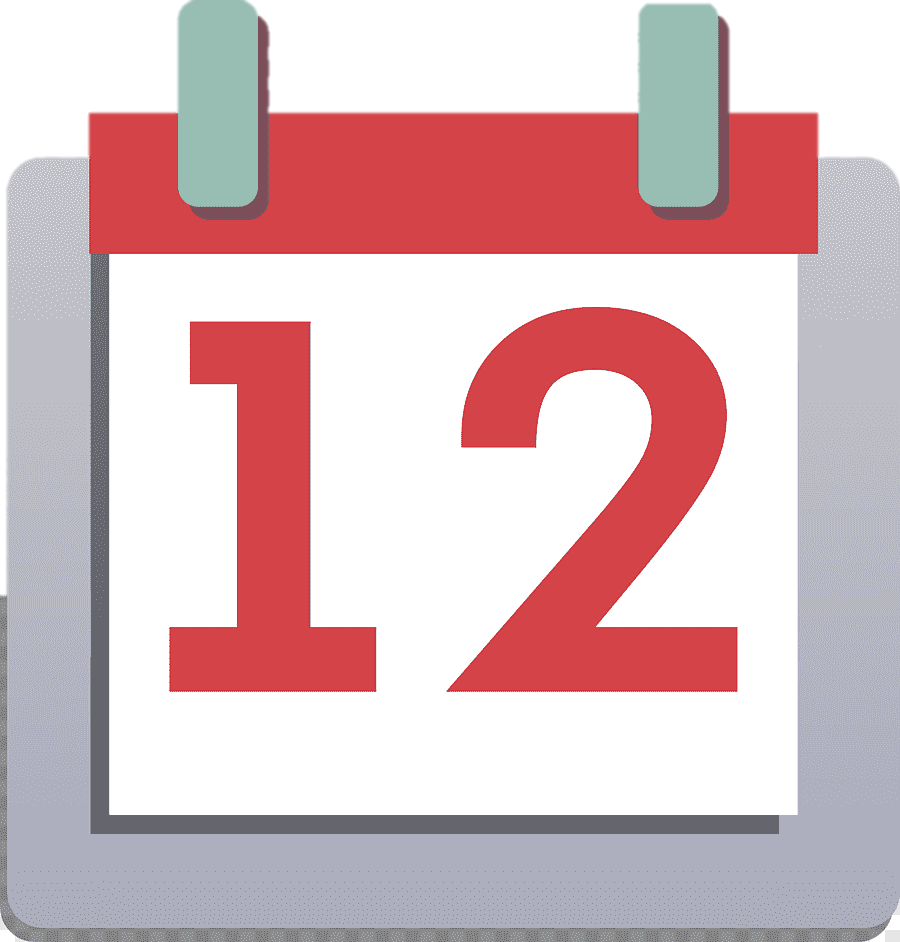 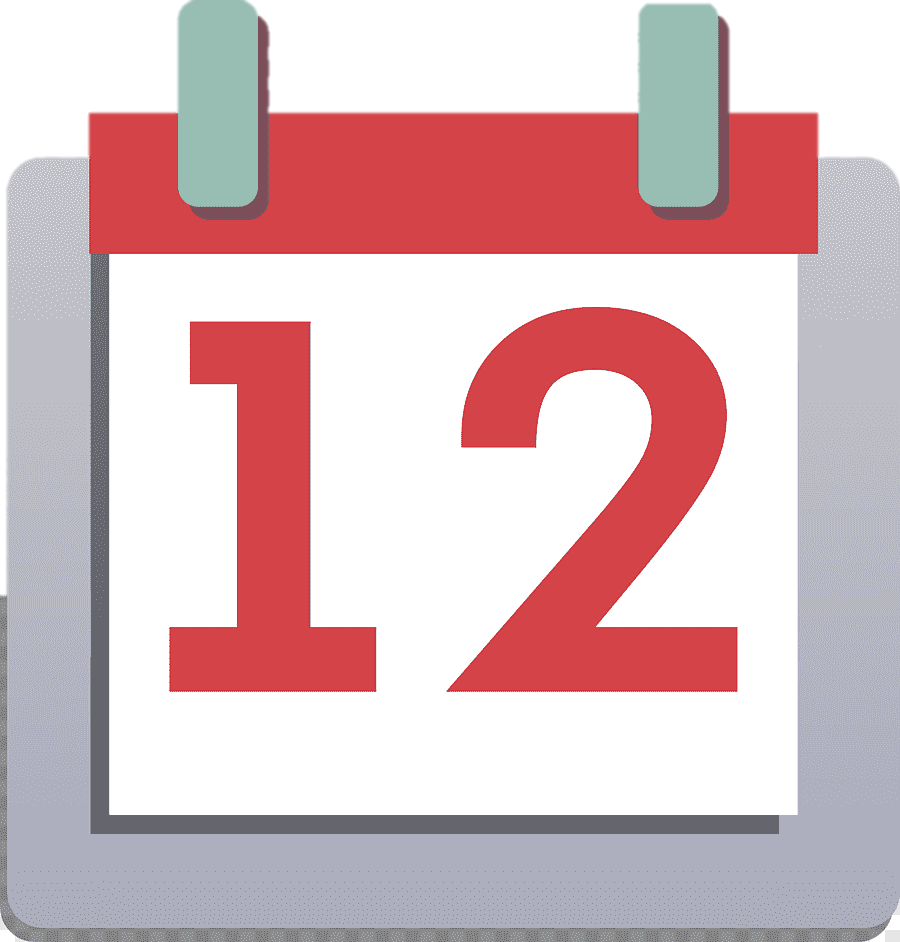 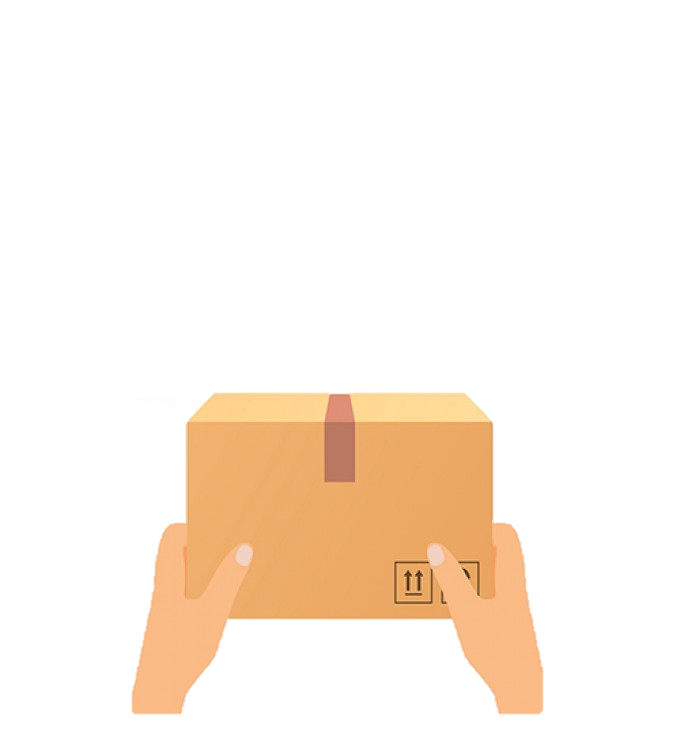 30
محرم
1
محرم
لا بأس سأنتظر شهر.
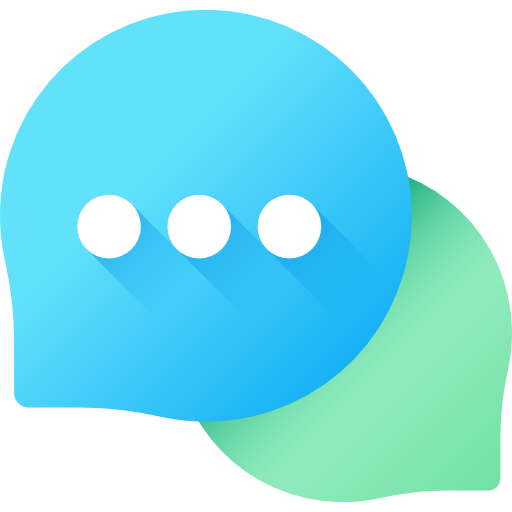 اصطلاحًا هو: تعجيل الثمن وتأخير المثمن.
التعلم باللعب
أركان السلم
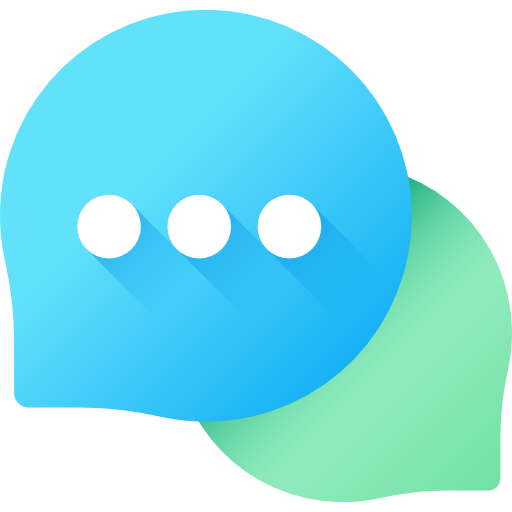 التعلم باللعب
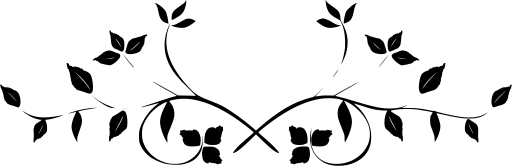 بدء المؤقت
انتهى الوقت!
في خلال دقيقة واحدة :
حاول/ي تمييز أركان السلم الخمسة في المثال:
لا بأس سأنتظر شهر.
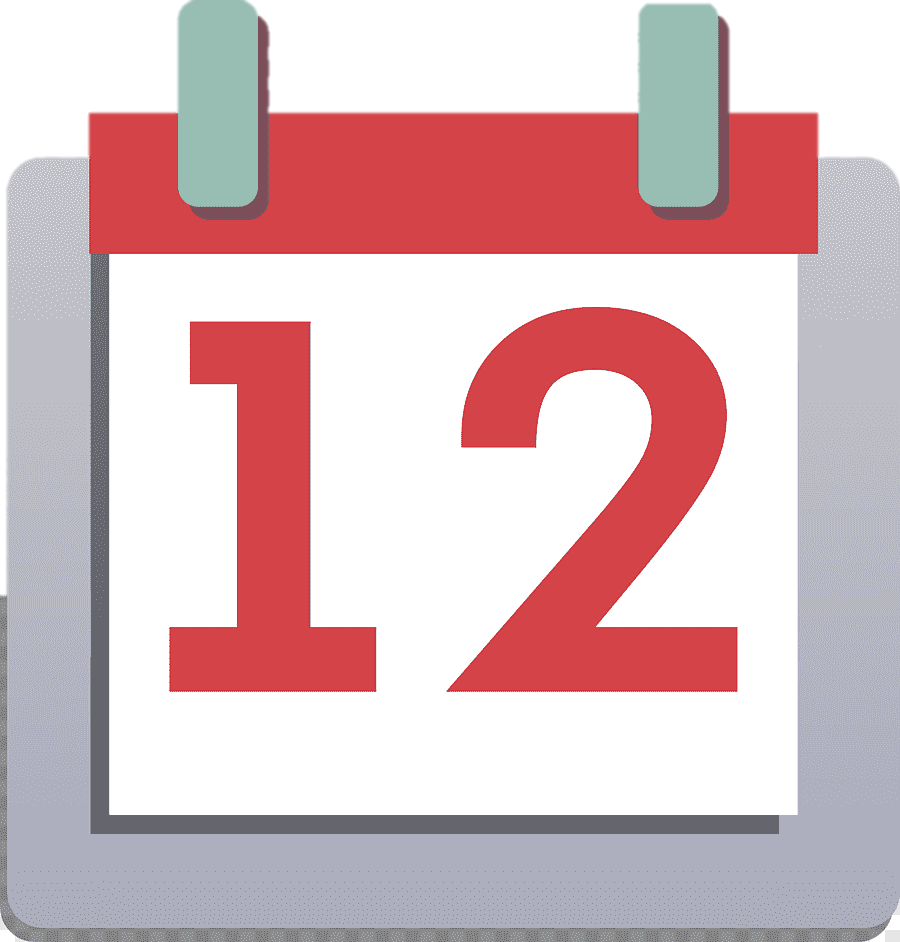 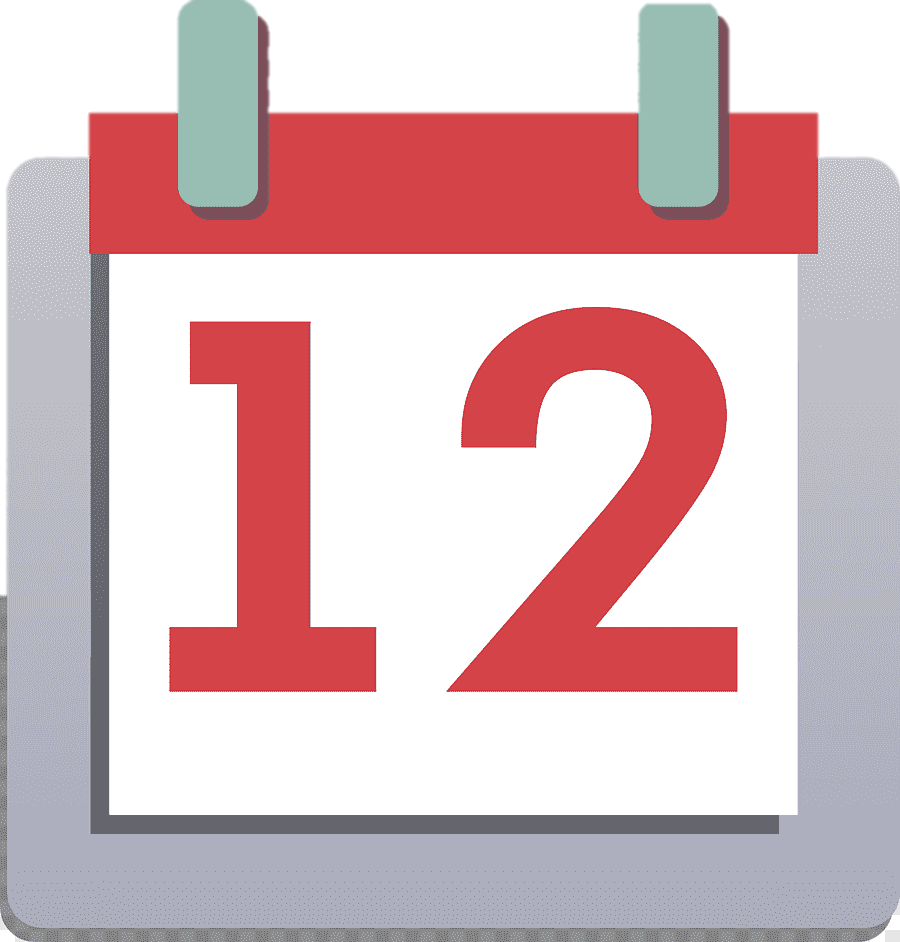 30
محرم
1
محرم
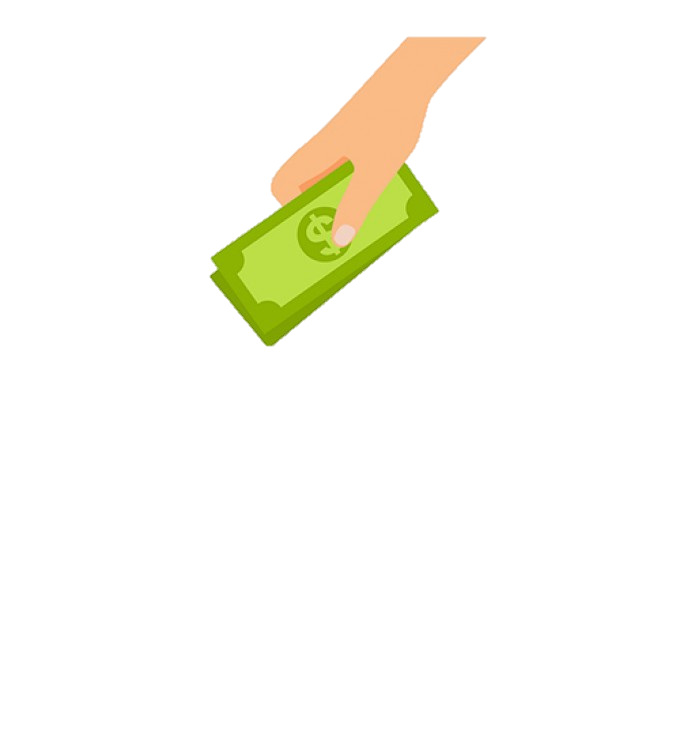 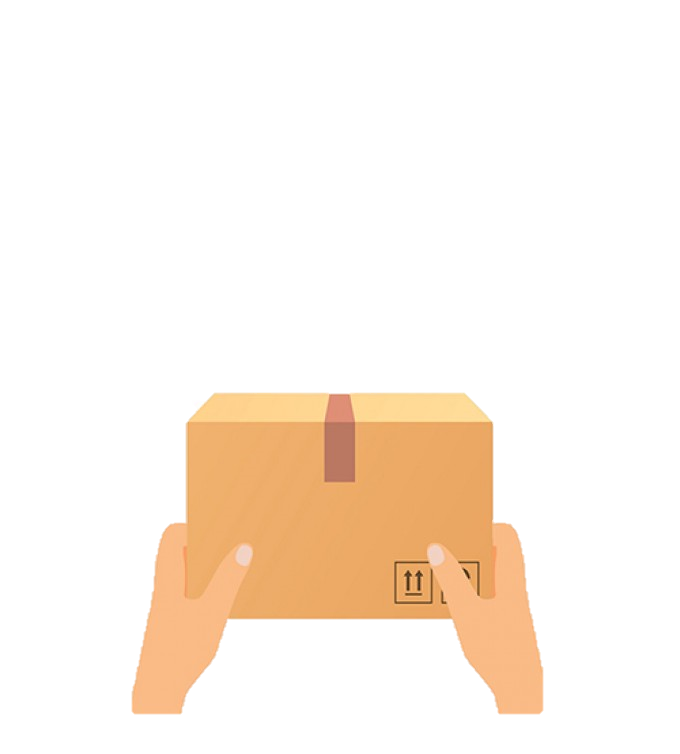 استراتيجية الدقيقة الواحدة
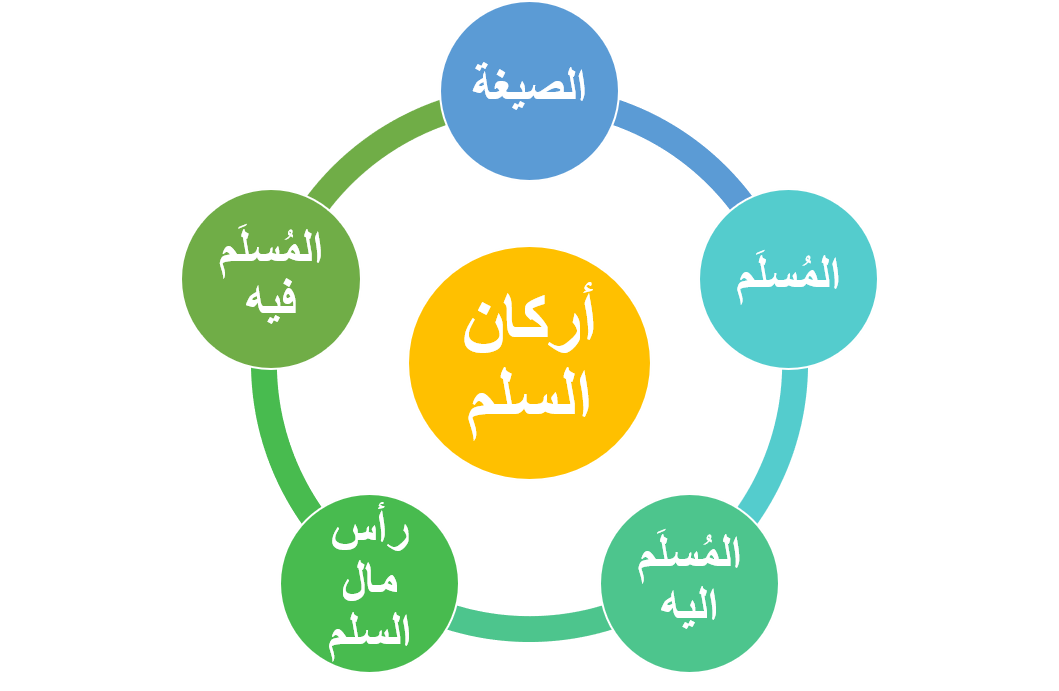 الصيغة
لا بأس سأنتظر شهر.
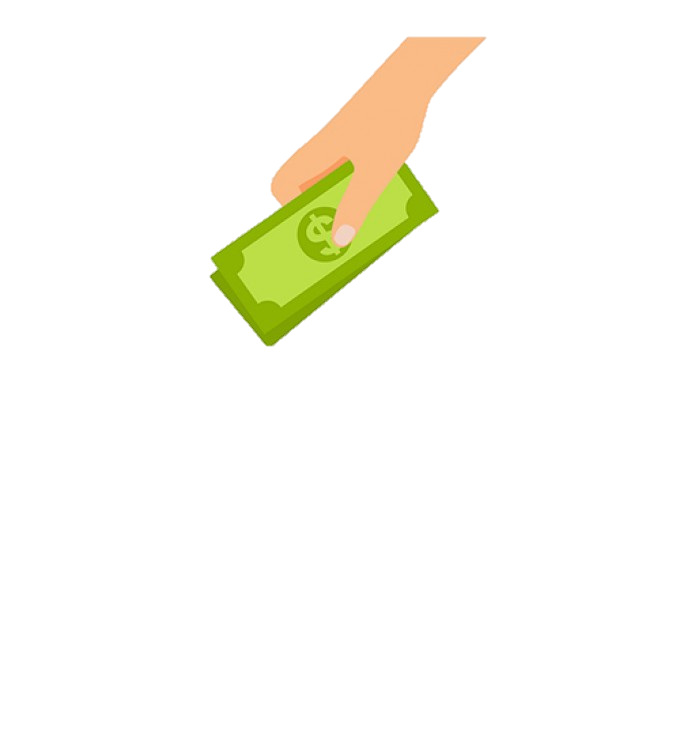 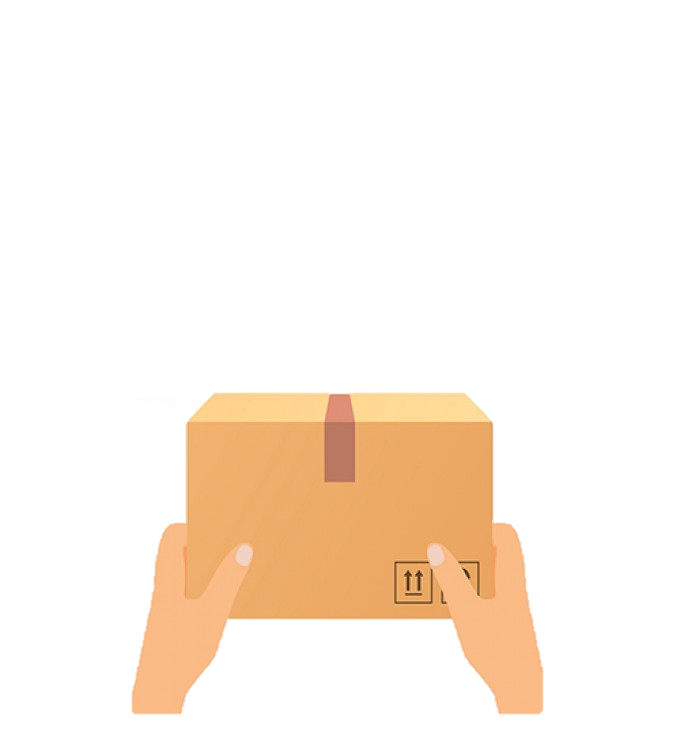 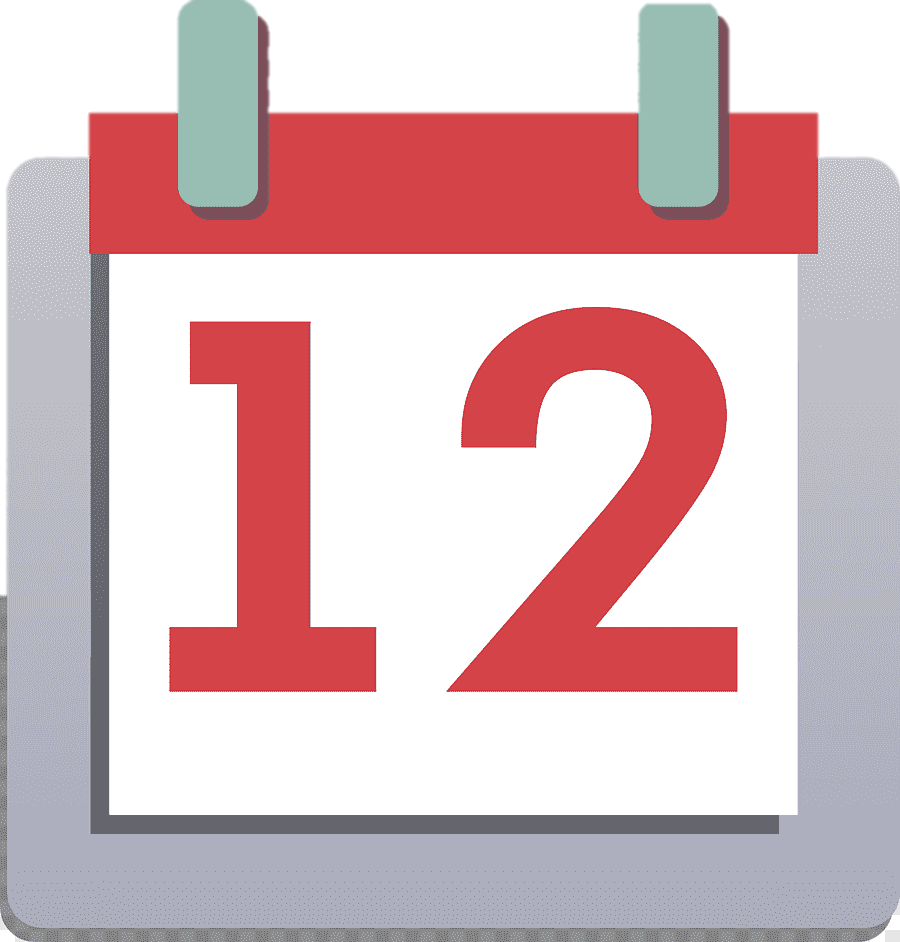 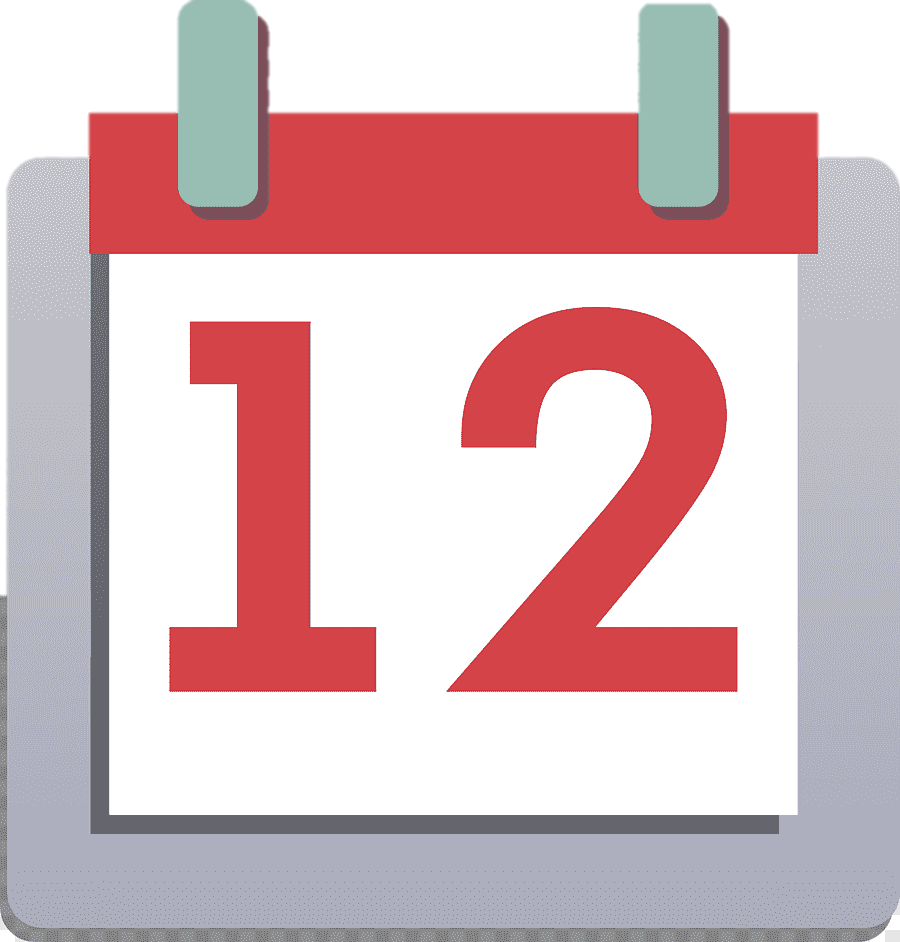 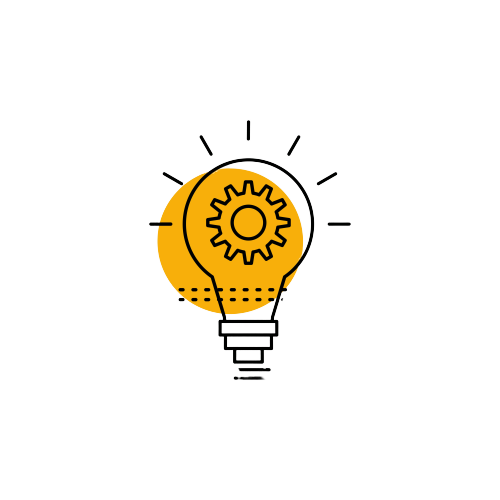 المُسلَم
30
محرم
1
محرم
المُسلَم اليه
المُسلم فيه
رأس مال السلم
استراتيجية الدقيقة الواحدة
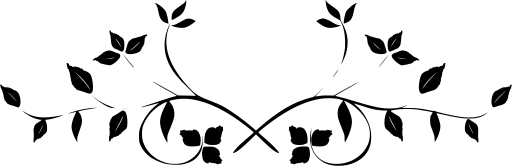 من خلال الحديث التالي : 
أستنبط/ي حكم السلم!
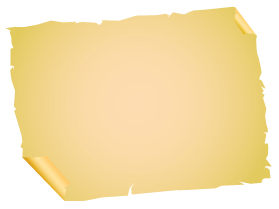 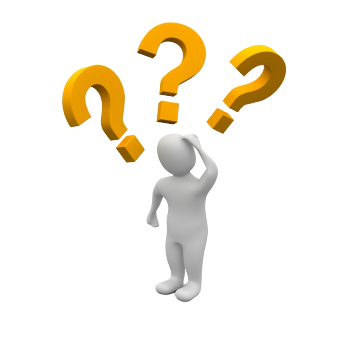 قدِم النبيُّ صلَّى اللهُ عليهِ وسلَّمَ المدينة وهم يُسلِفونَ في الثِّمارِ السَّنةَ والسنتين فقال: "من أسلفَ في شيءٍ فليُسلِفْ في كيلٍ معلومٍ ووزنٍ معلومٍ إلى أجَلٍ معلومٍ".
التحليل والاستنباط
حكم السلم
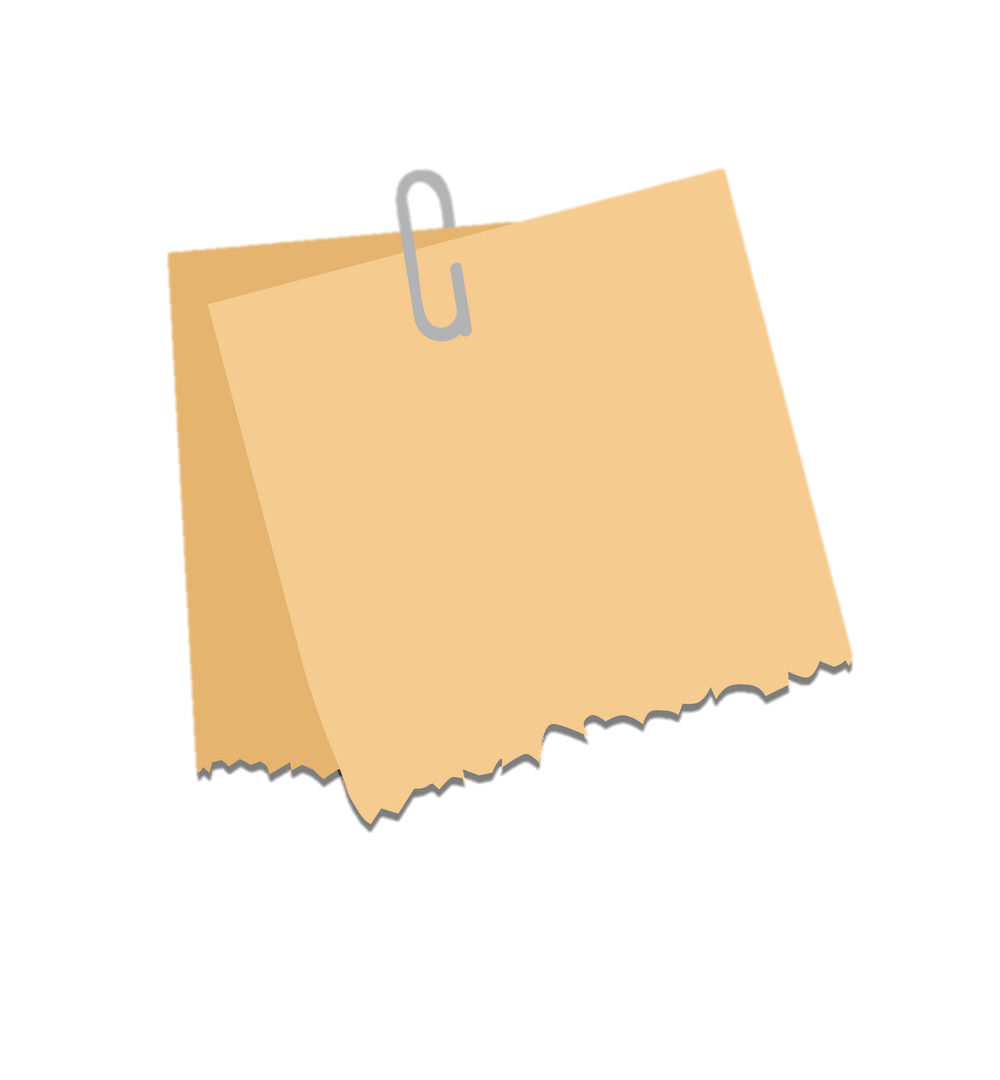 اذًا: السلم جائز ،
ولكن بشروط كما 
جاء في الحديث.
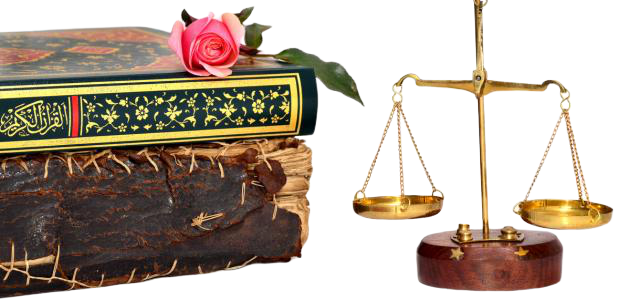 استراتيجية التعلم التعاوني
شروط السلم
شروط السلم
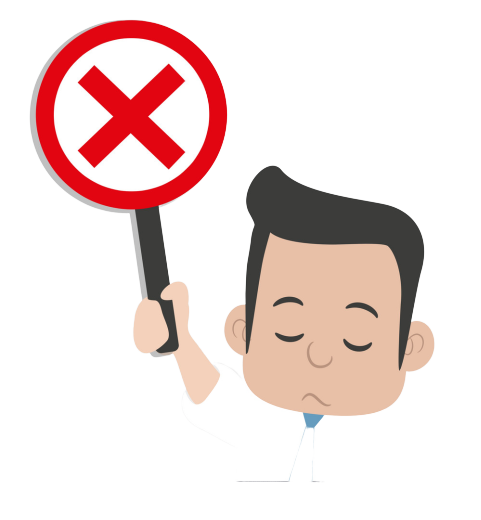 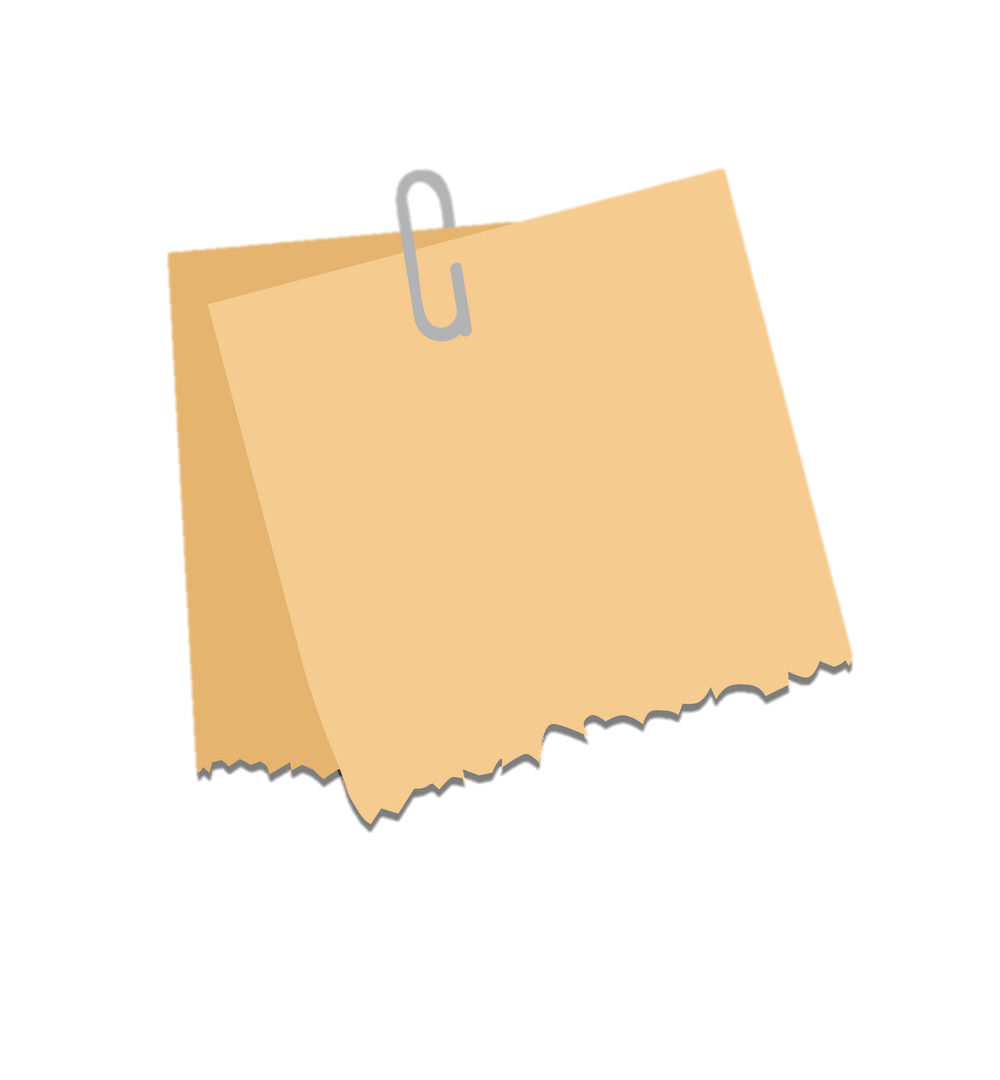 تعرف/ي على شروط السلم المتعلقة بـ المٌسلم فيه من خلال الجدول التالي:
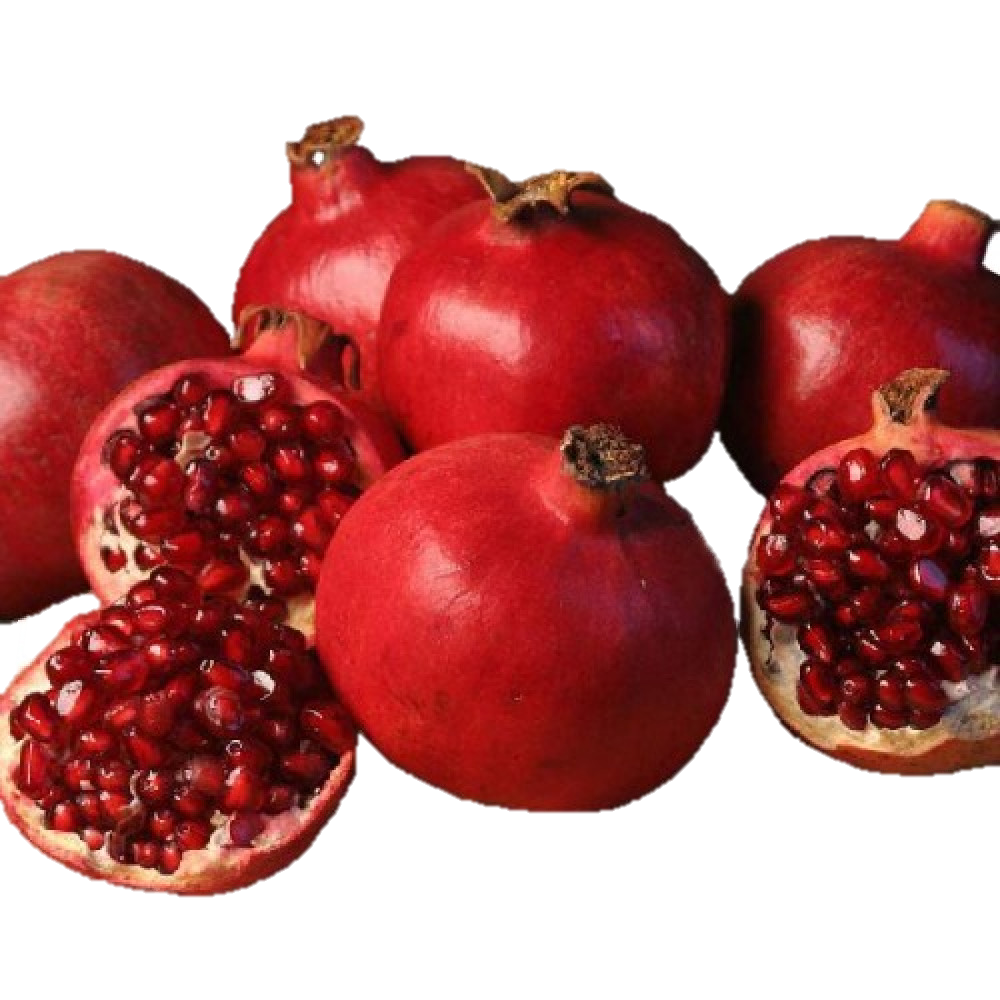 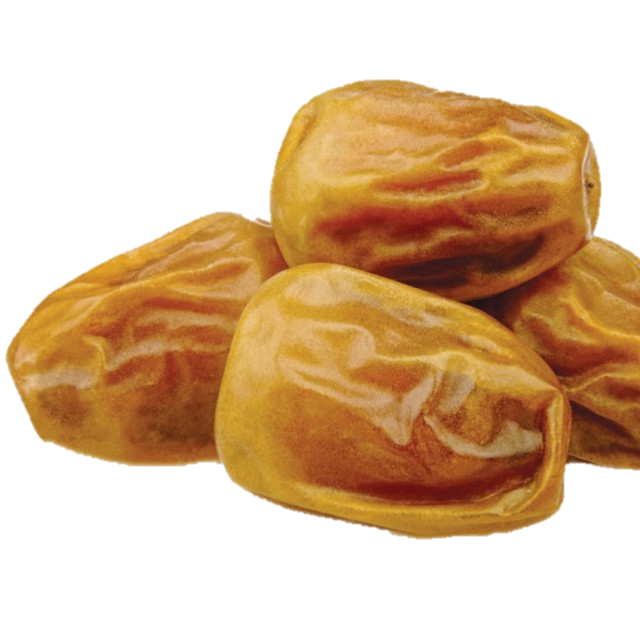 1- أن يكون مما يُمكن ضبط صفاته وتعيينه قدرًا و وصفًا.
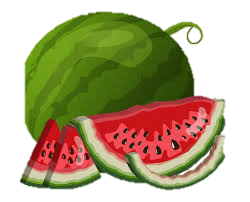 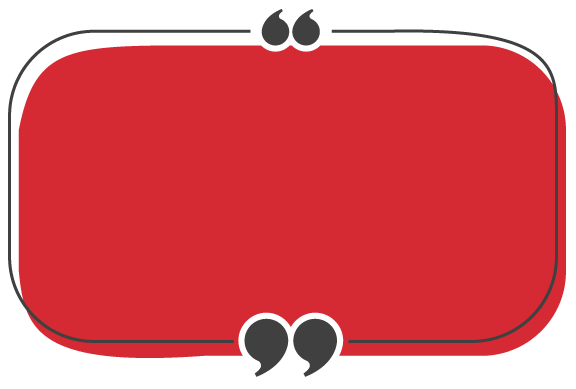 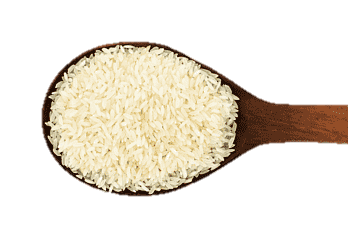 ميّز/ي ما يُمكن السلم فيه !
شروط السلم
تعرف/ي على شروط السلم المتعلقة بـ المٌسلم فيه من خلال الجدول التالي:
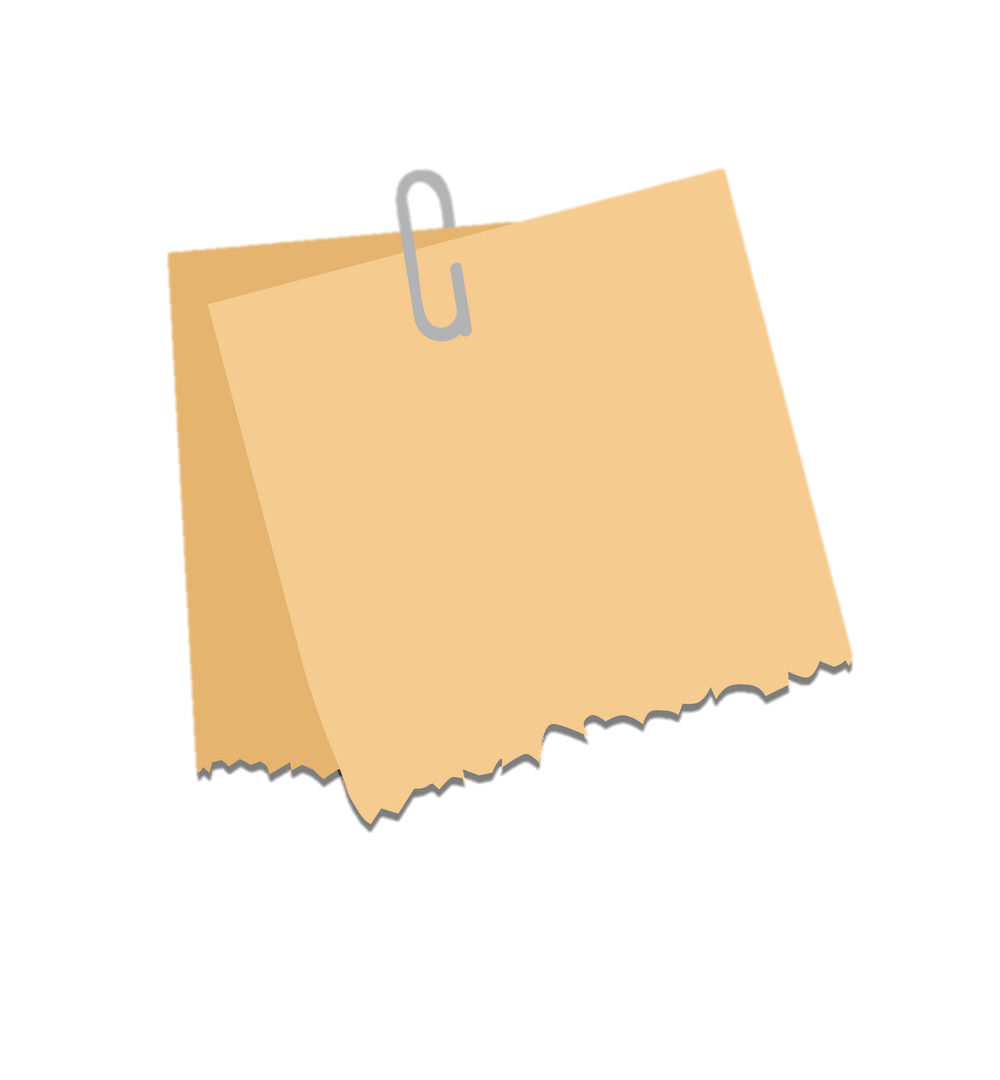 ماذا لو أراد محمد أن يشتري تمرًا ، ساعد/ي محمد في ذكر بيان التمر!
2- بيان مقداره وجنسه ونوعه و صفاته المؤثرة في ثمنه
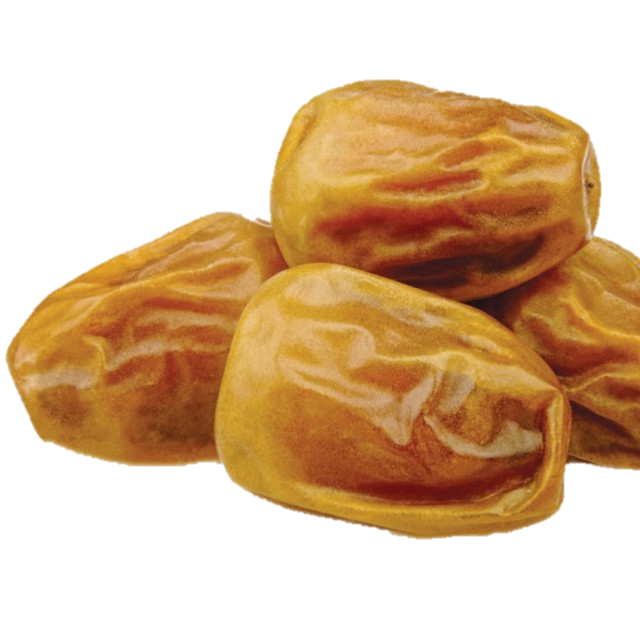 أرغب في ثلاثة كيلو تمر ، سكري رطب على أن يكون التسليم في موسمه !
شروط السلم
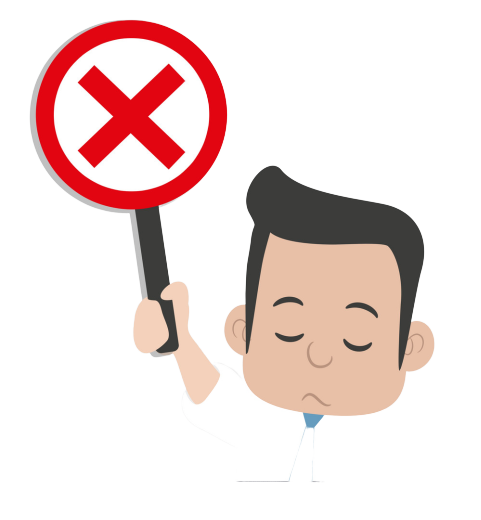 تعرف/ي على شروط السلم المتعلقة بـ المٌسلم فيه من خلال الجدول التالي:
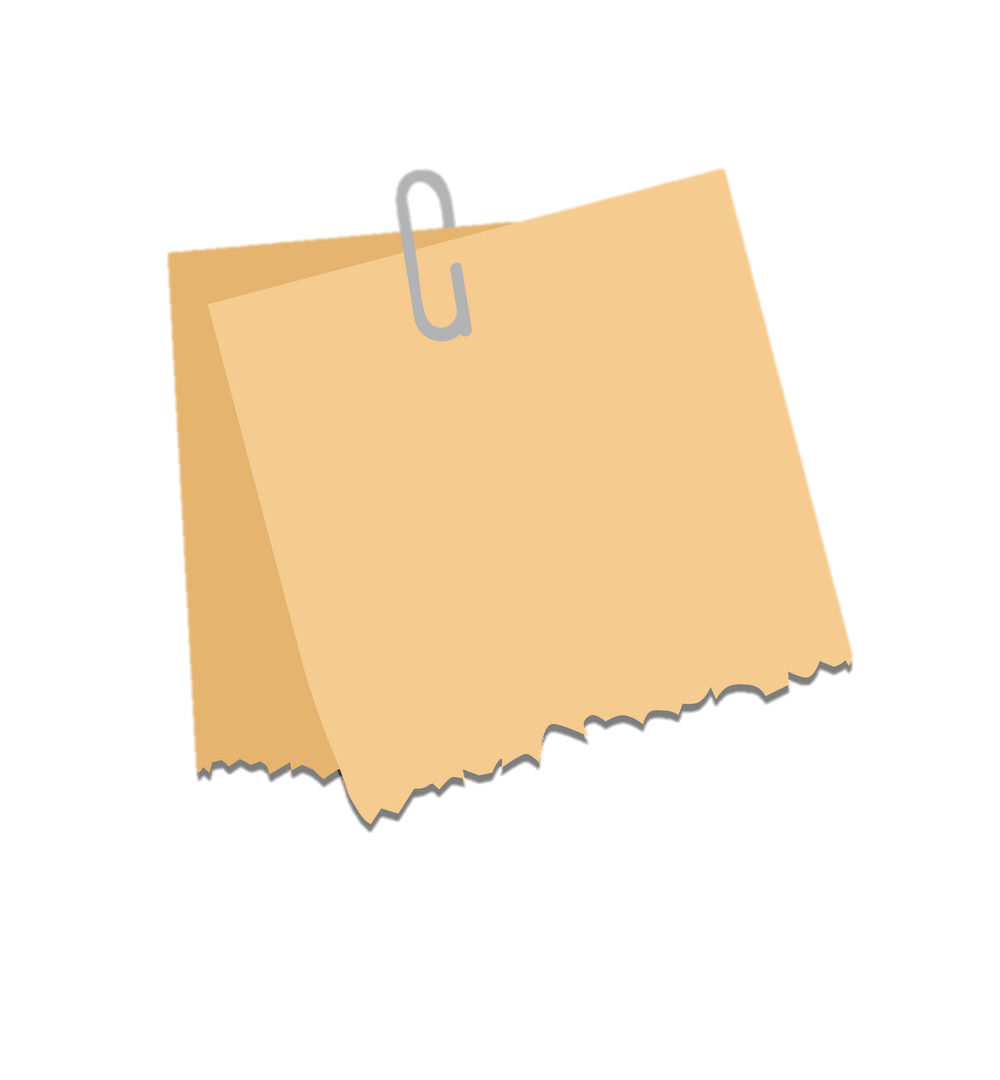 بيّن/ي صحة السلم في المثال؟
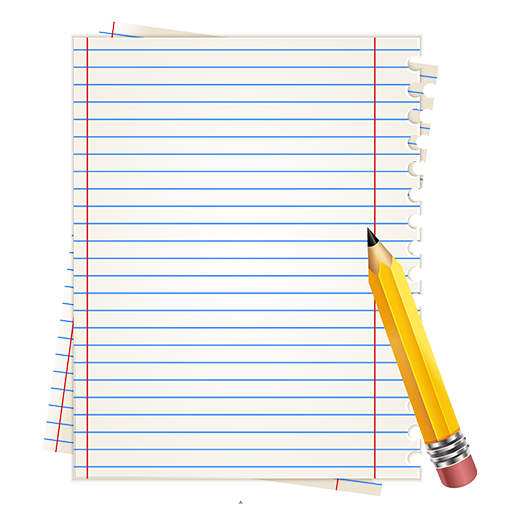 ماذا لو أراد محمد أن يشتري سيارة موديل 2020 على ان يتم التسليم في 2030 !
غير صحيح
3- أن يغلب على الظن وجوده وقت التسليم.
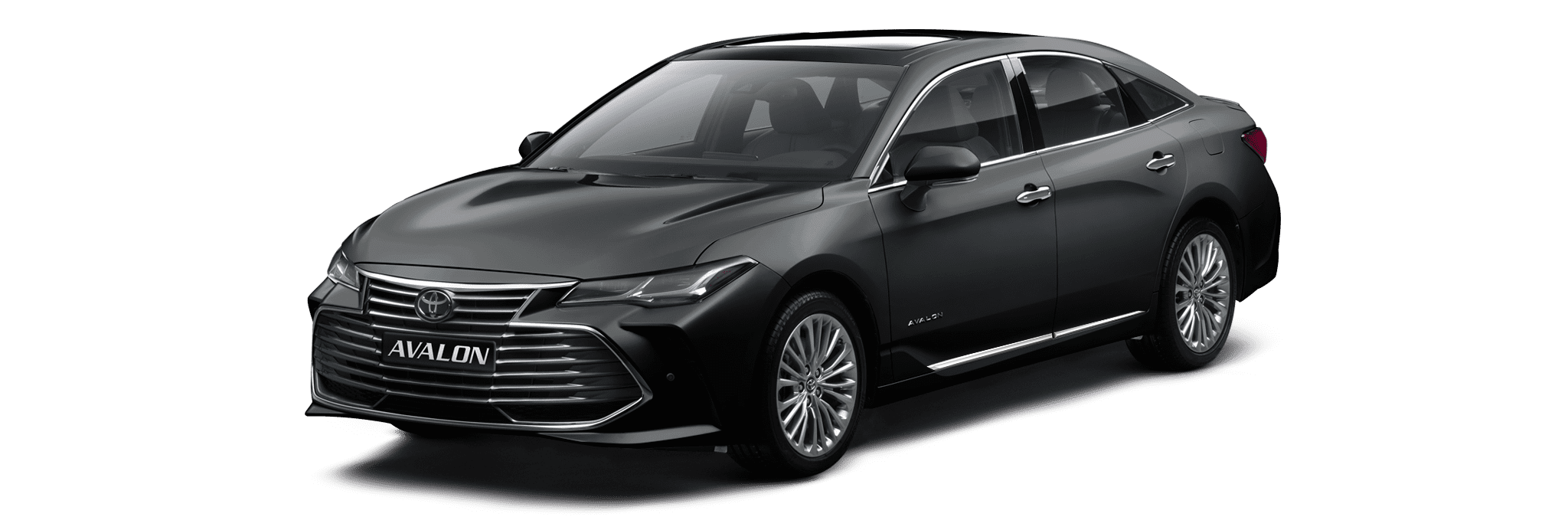 شروط السلم
تعرف/ي على شروط السلم المتعلقة بـ المٌسلم فيه من خلال الجدول التالي:
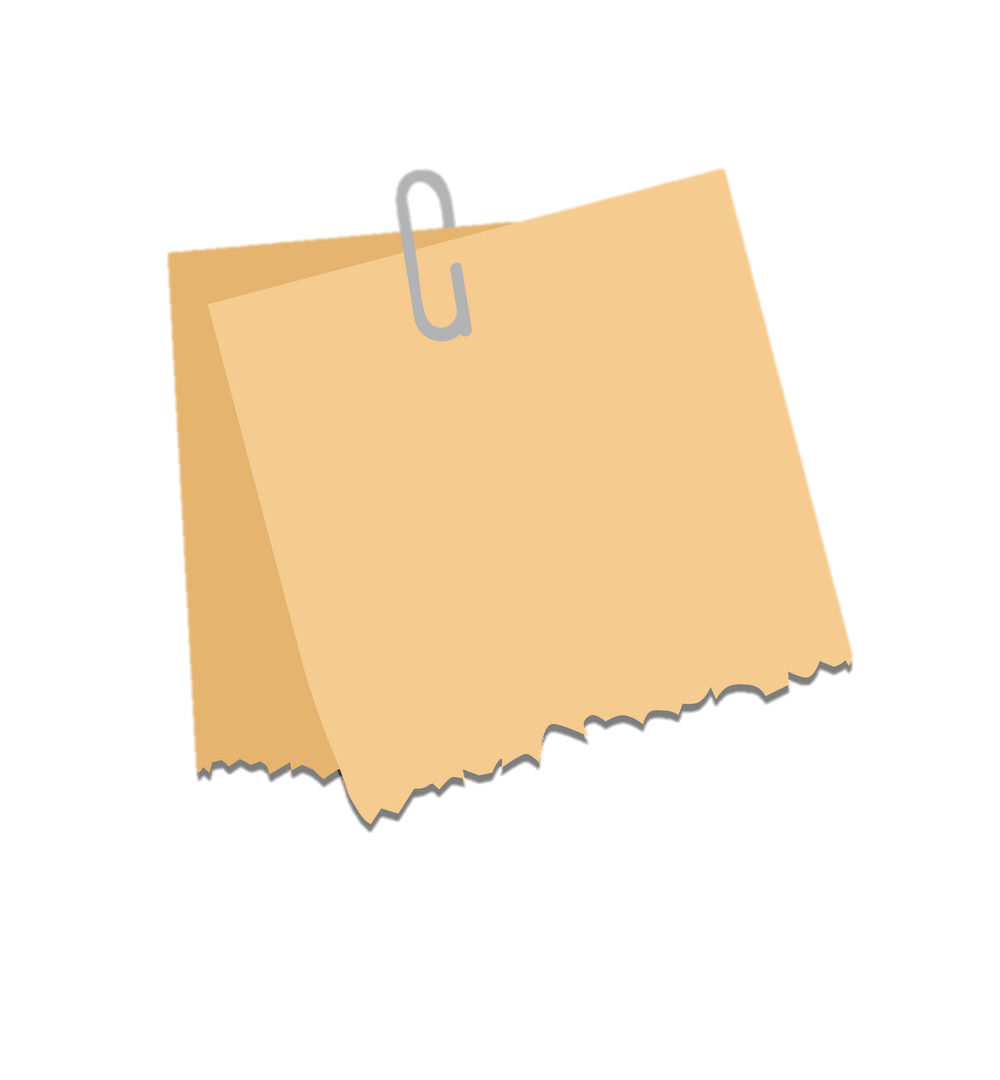 بيّن/ي أي المثاليين يُحقق الشرط؟
السلم في سيارة خالد موديل 2020 في عام 2022
4- أن يكون موصوفًا في الذمة وليس معينًا.
السلم في سيارة موديل 2020 صناعة يابانية عام 2022
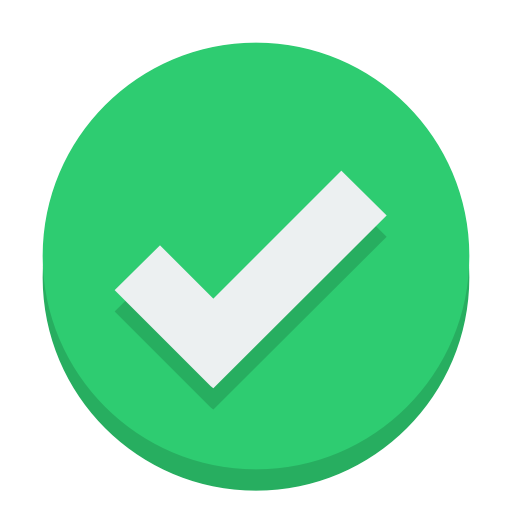 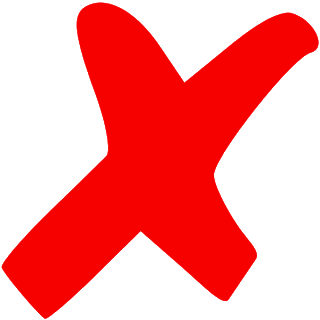 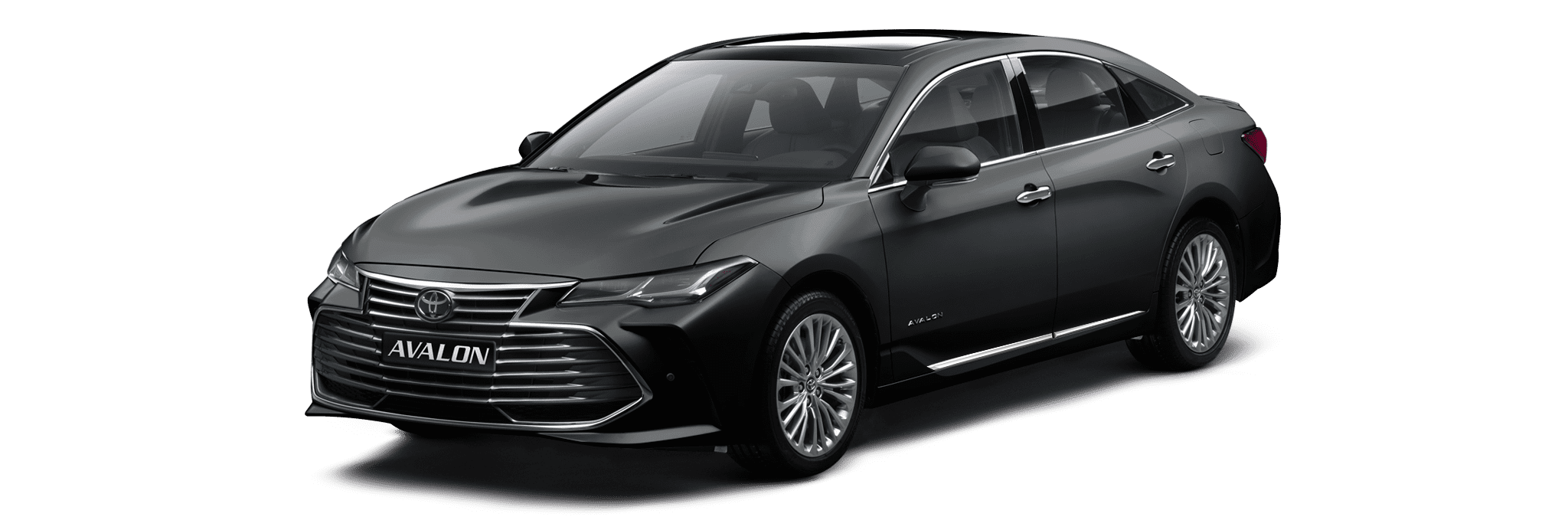 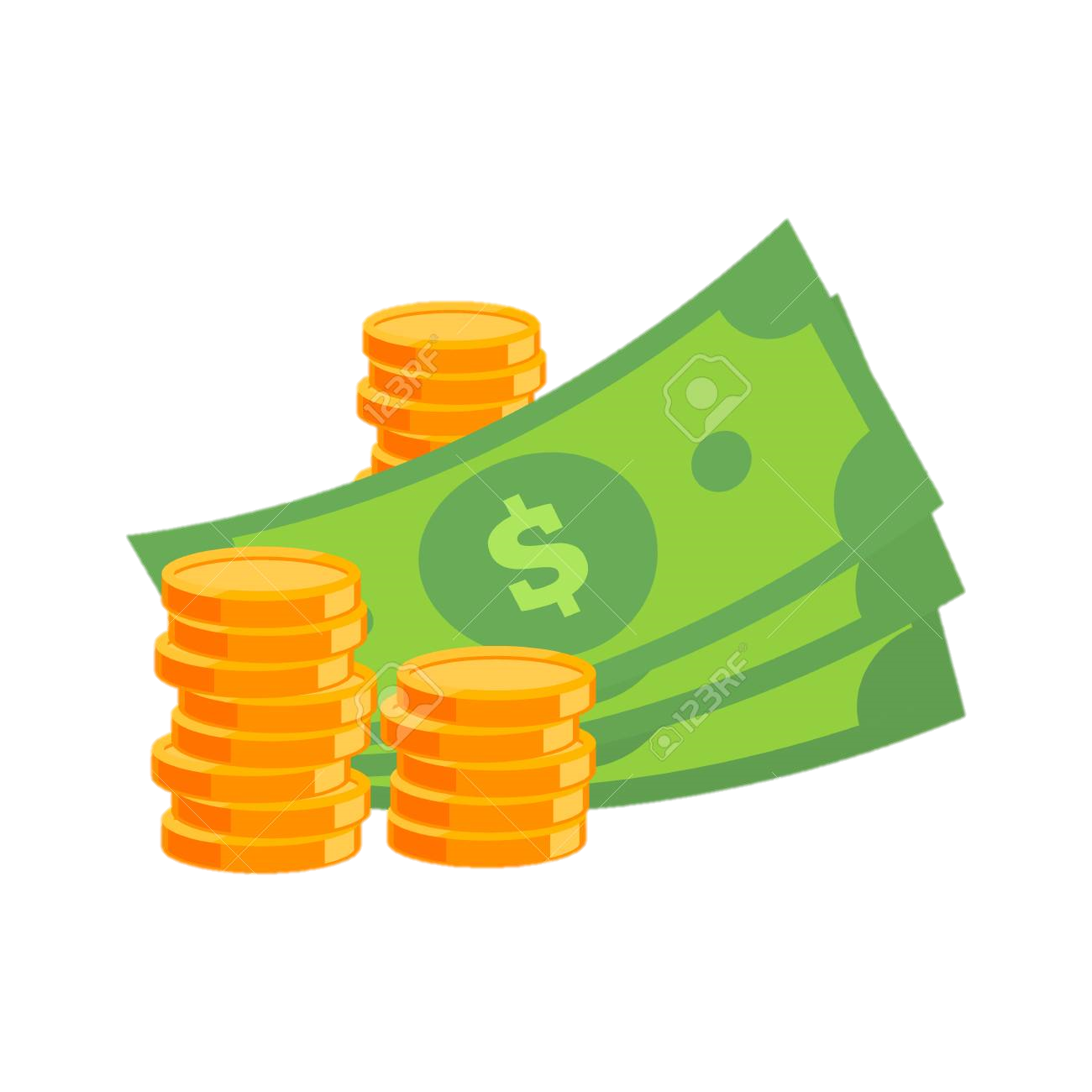 شروط السلم
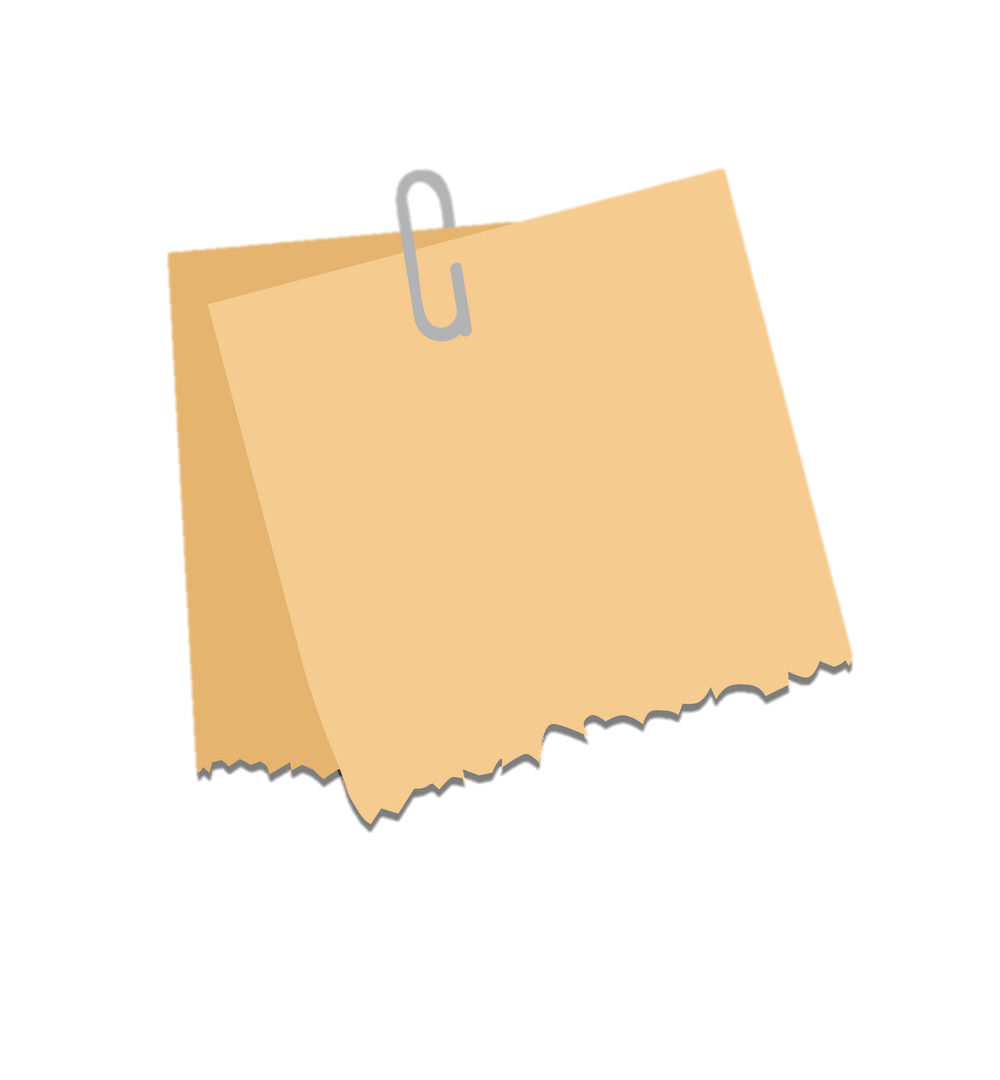 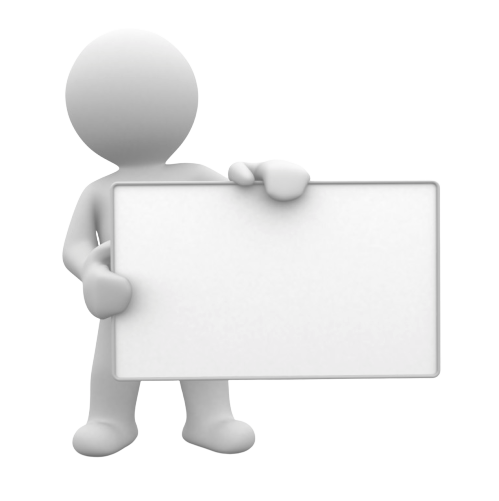 5- تسليم الثمن تامًا في مجلس العقد.
لماذا يجب تسليم الثمن تامًا في مجلس العقد ؟
لأن تأخير الثمن 
 يفضي الى تأخير
البدلين وهو محرم
 شرعًا.
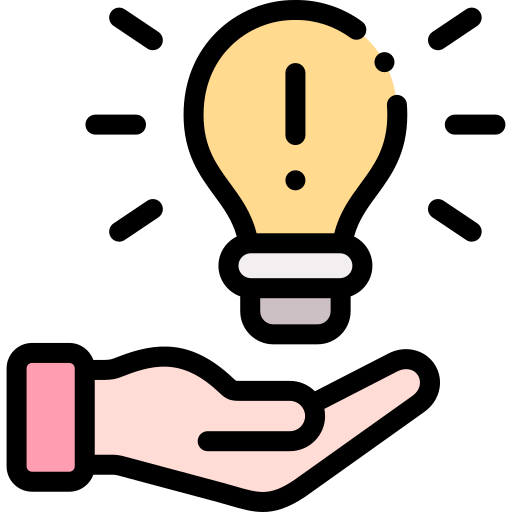 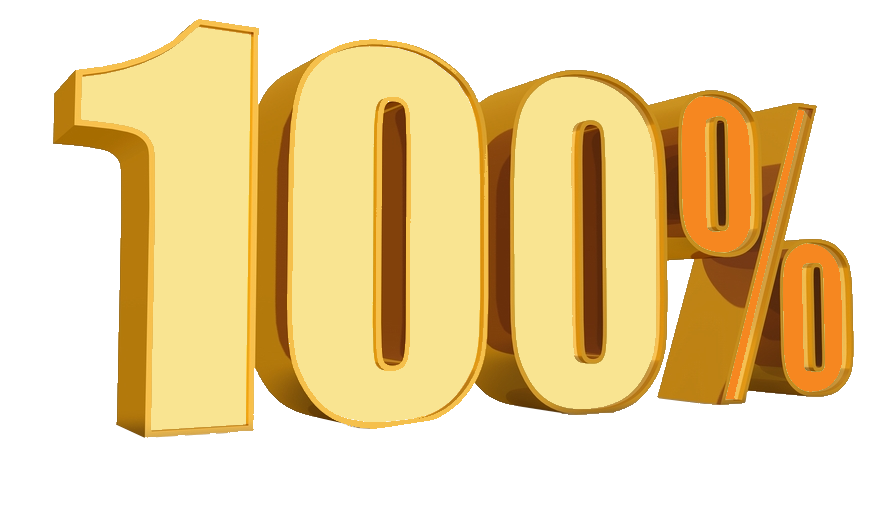 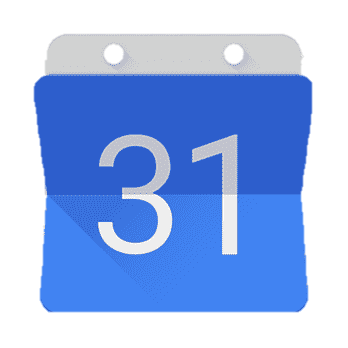 شروط السلم
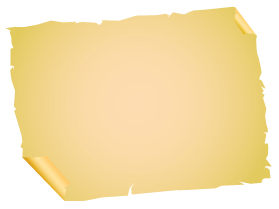 قال صلى الله عليه وسلم: "من أسلفَ في شيءٍ فليُسلِفْ في كيلٍ معلومٍ ووزنٍ معلومٍ إلى أجَلٍ معلومٍ".
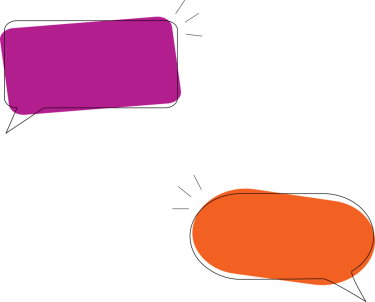 استنبط/ي الشرط المُتعلِق بالأجل من الحديث؟
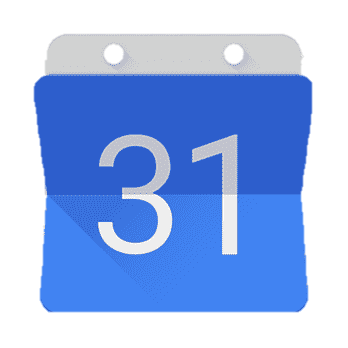 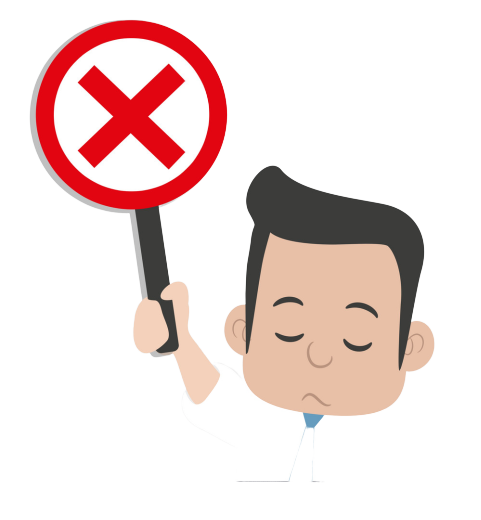 شروط السلم
السلم في كيلو تمر الى وقت نزول المطر
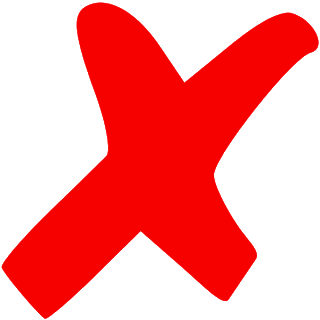 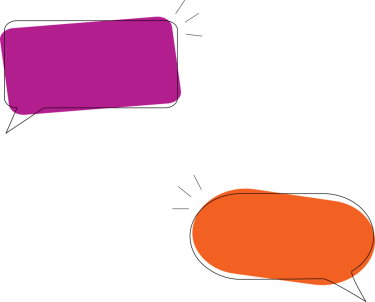 السلم في كيلو تمر الى شهر رمضان
ميّز/ي الأجل الموافِق للشرط والغير موافِق:
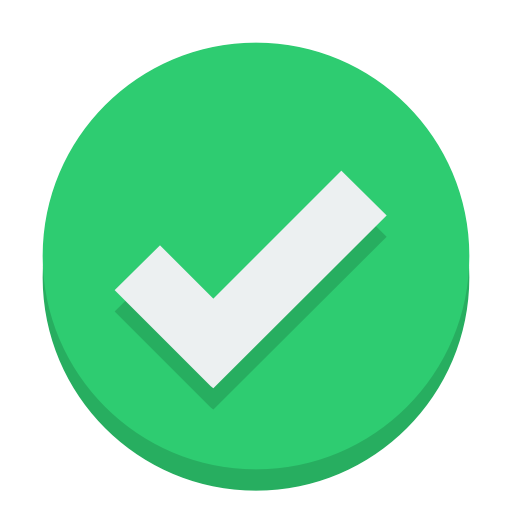 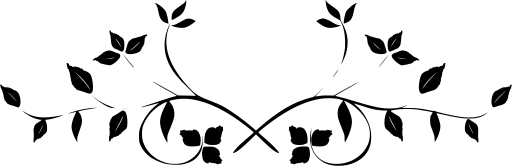 عزيزي الطالب المُبدع / عزيزتي الطالبة المُبدعة:
بعد التعرف على السلم أحكامه و شروطه، شارك مجموعتك في إيجاد الحكمة من مشروعية السلم و المصالح للأفراد والتجار:
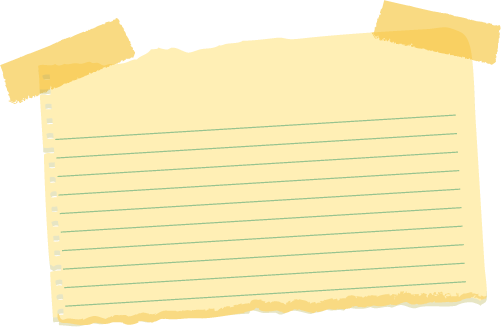 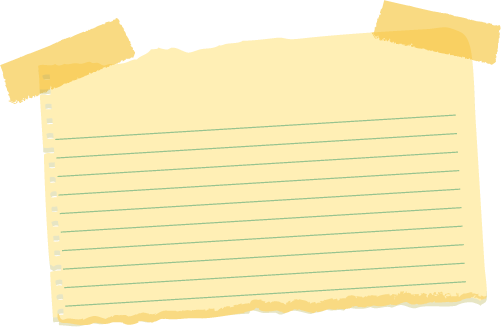 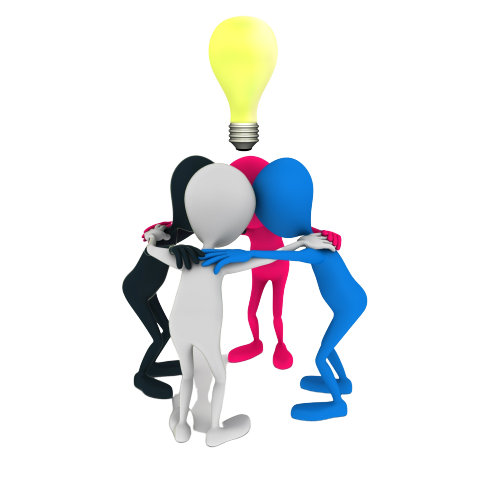 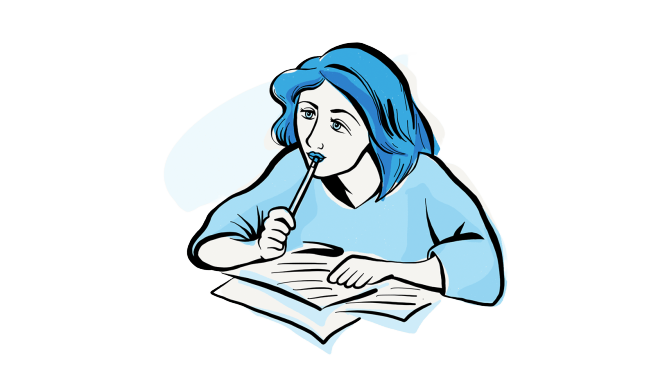 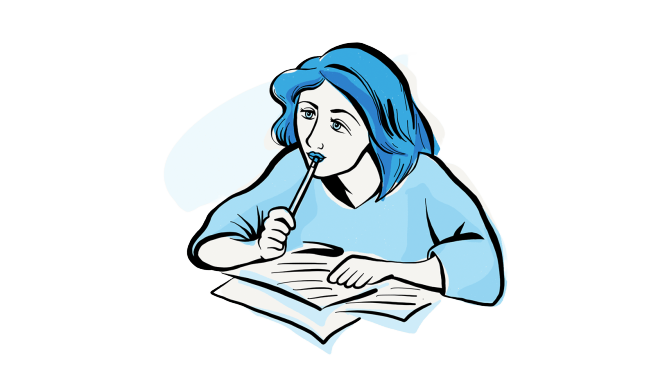 مهارة التلخيص
صياغة أسئلة!
عزيزي الطالب المُبدع/ عزيزتي الطالبة المُبدعة:
كون/ي أسئلة عن الدرس باستخدام جميع أدوات الاستفهام 
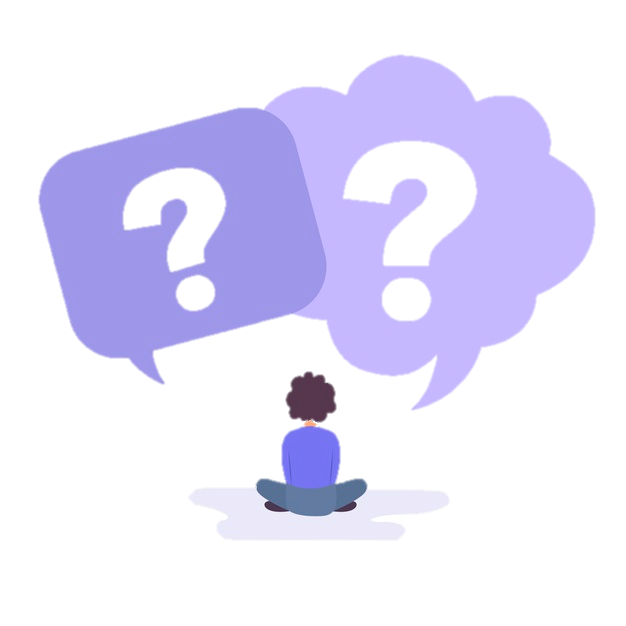 كيف؟
لماذا؟
متى؟
هل؟
ما؟
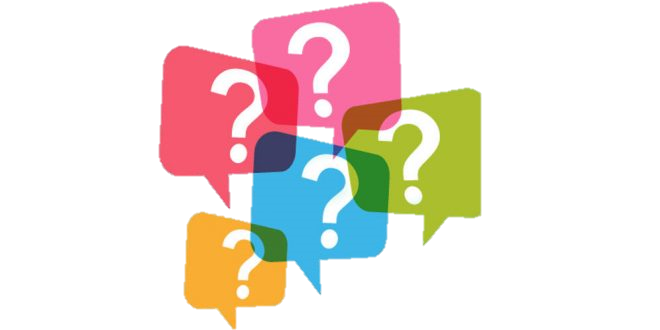 تدريس تبادلي (وضع أسئلة).
بارك الله فيكم ابنائي الطلاب ، بناتي الطالبات ..
ووفقكم لما يُحب ويرضى
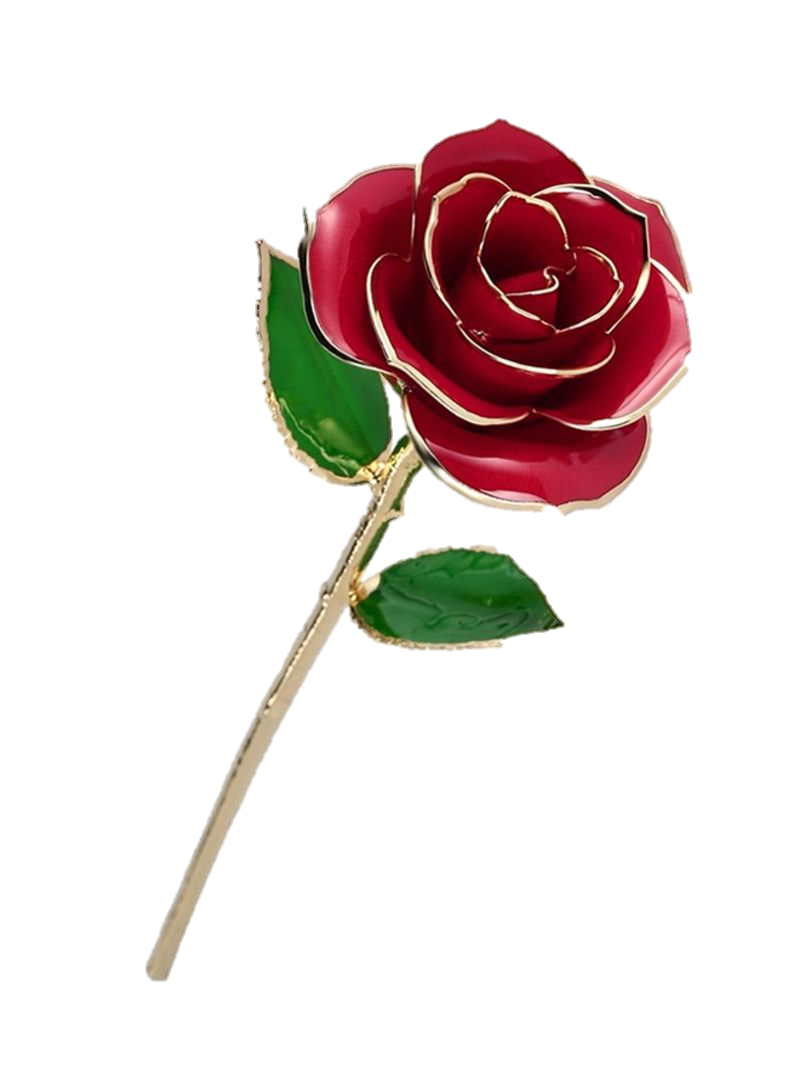 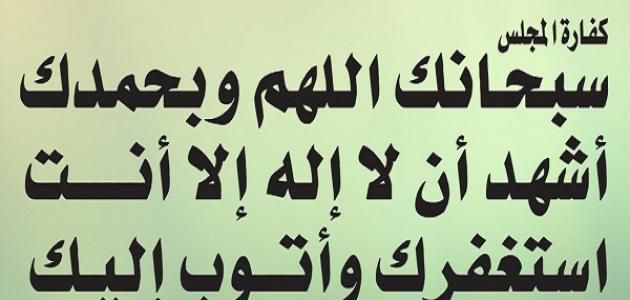 للمزيد من العروض
 Sukadesign
+966 564378627
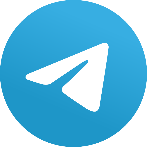 التعبير الابداعي